Working Smarter on the Skills AgendaPractical strategies for progressive L&D professionals
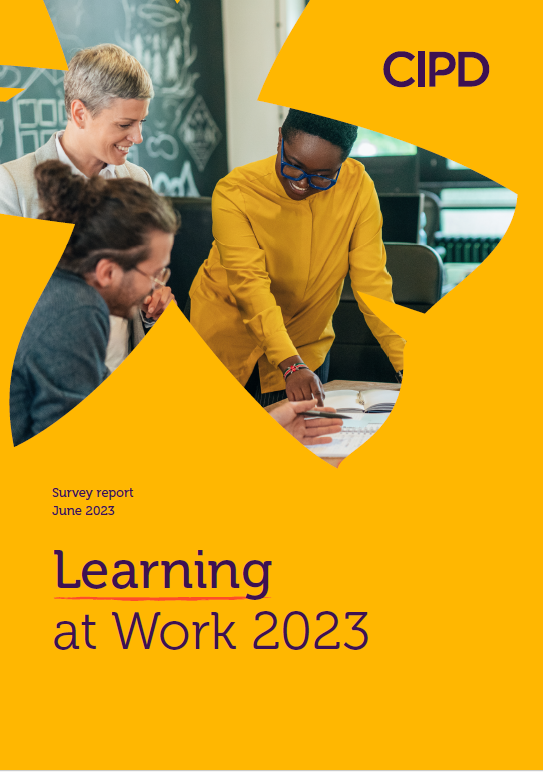 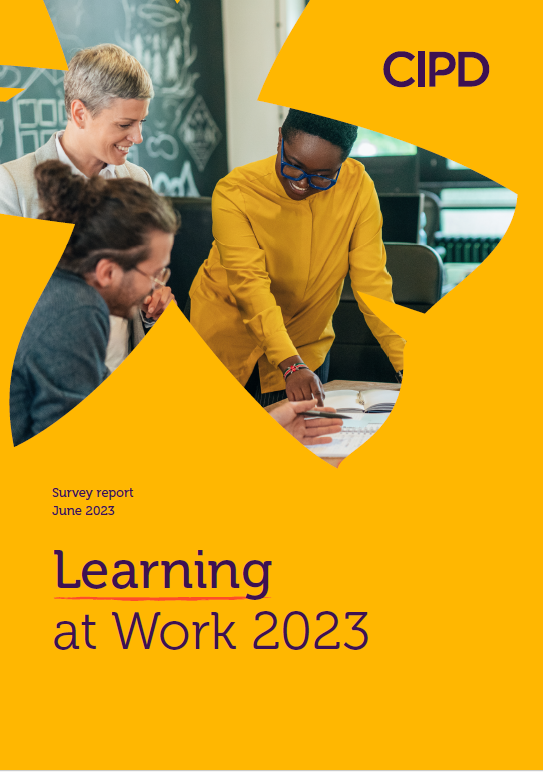 With … 

Andy Lancaster
Head of Learning
CIPD
              @AndyLancasterUK
Laura Overton
Founder 
Learning Changemakers

       @LauraOverton
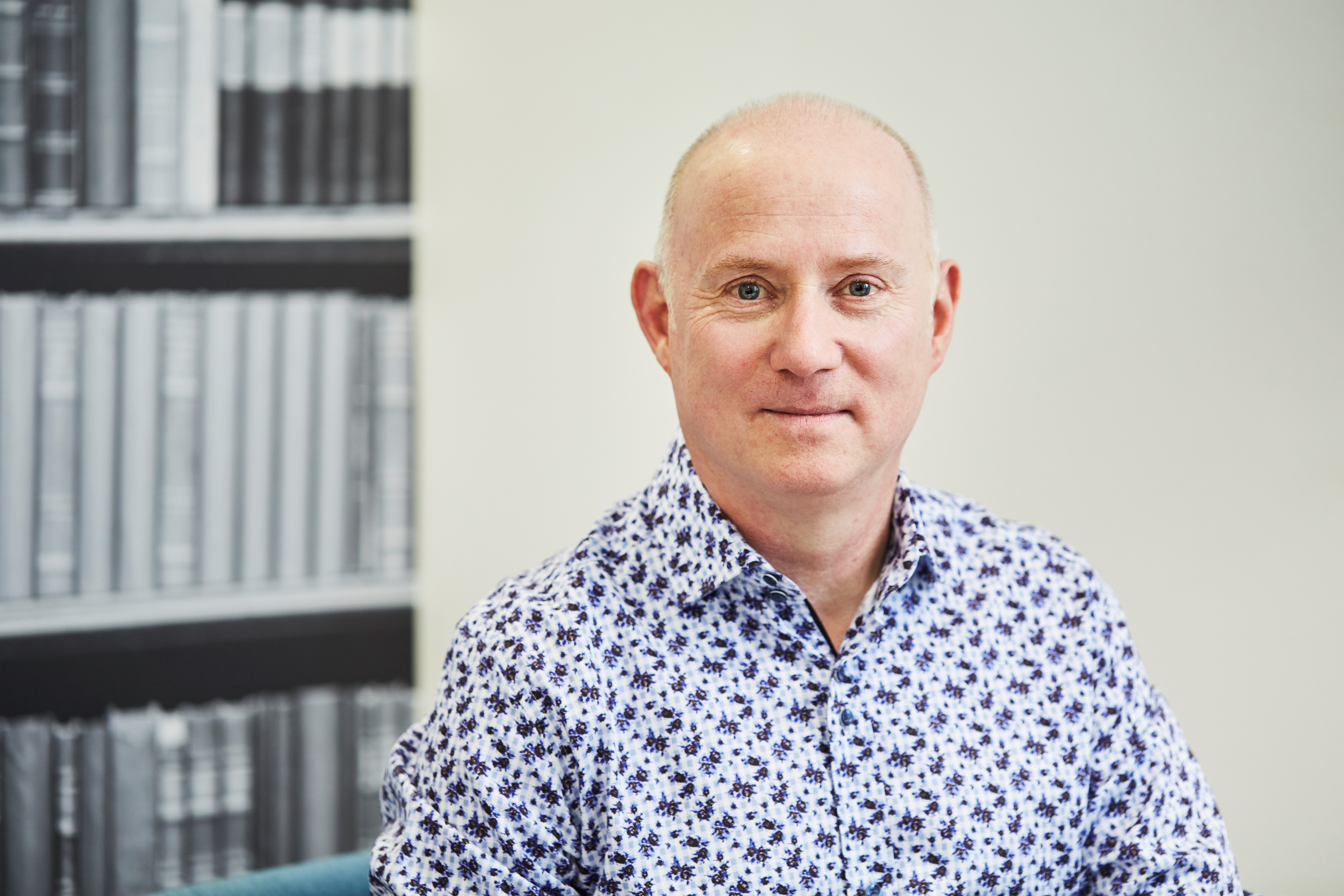 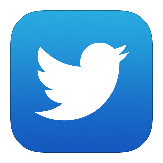 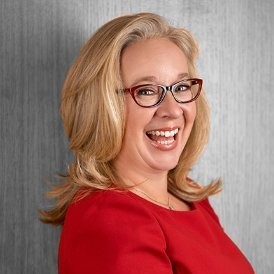 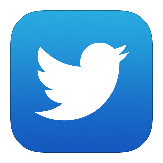 [Speaker Notes: Laura background to research – positioning authority but highlighting need to turn data into insight and insight into action – this requires questions,  reflection and conversation]
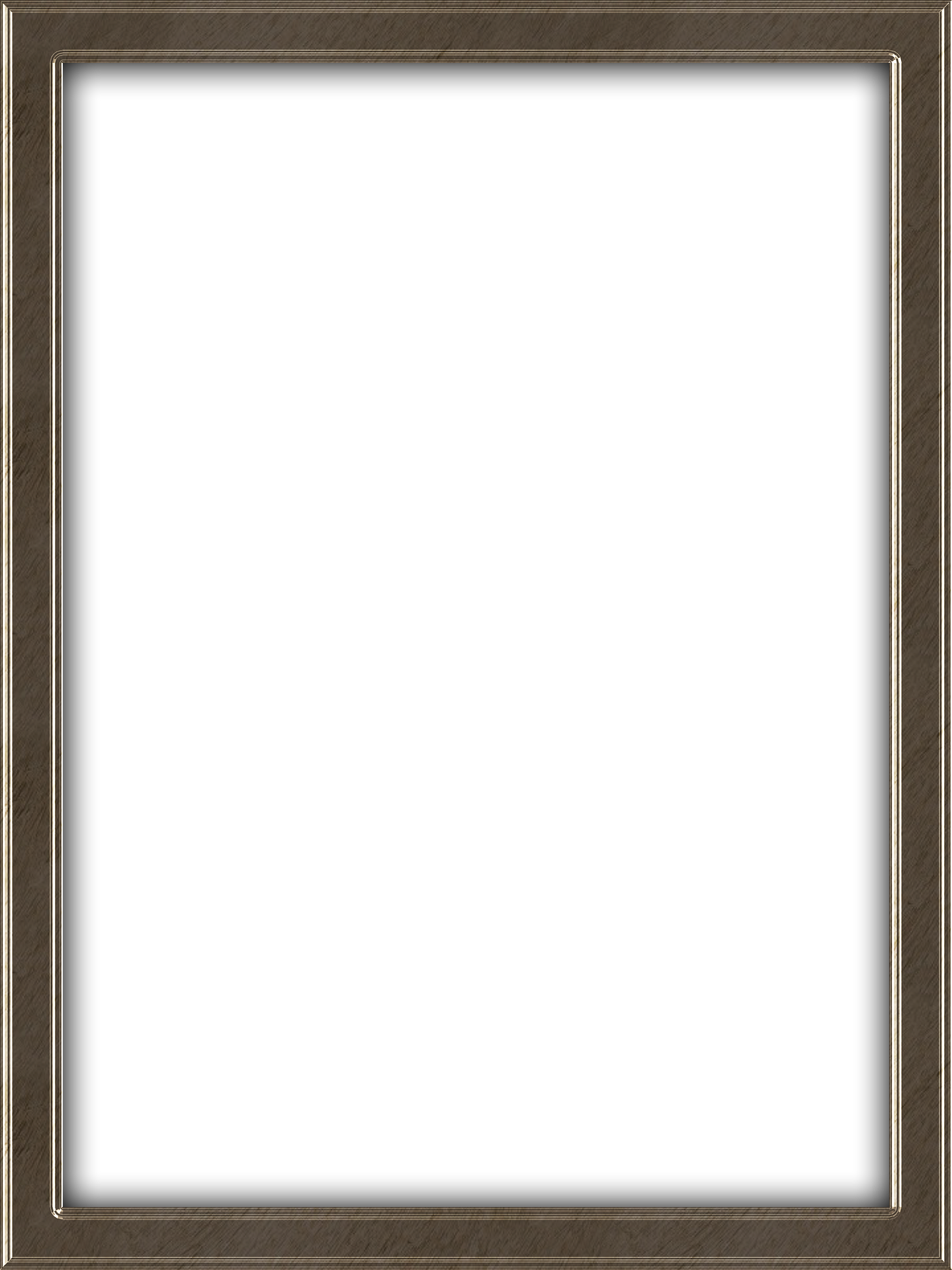 Welcome to the webinar


Working in the chat … 

For the webinar, frame a question that you need to answer around skills development in your context
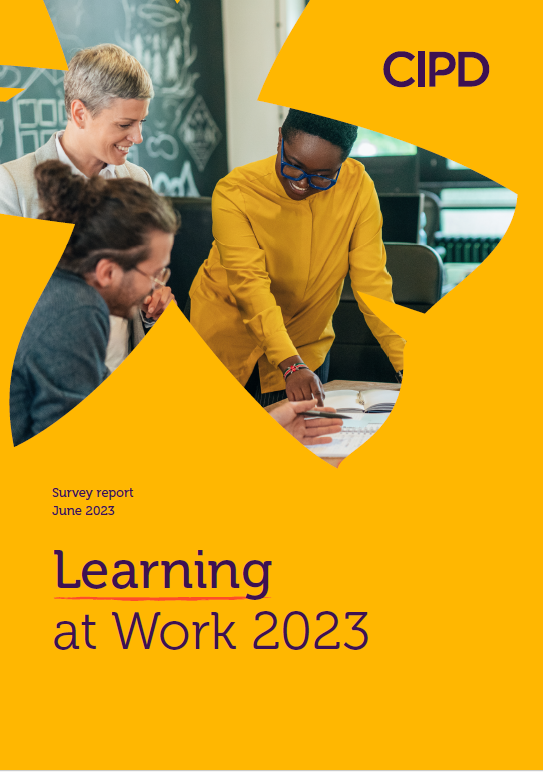 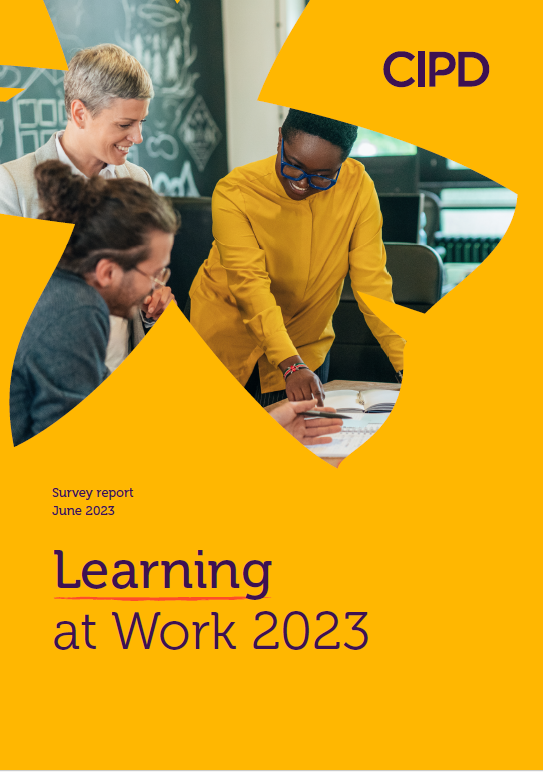 www.slido.com#CIPDskills
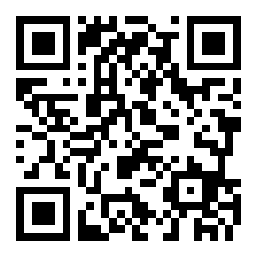 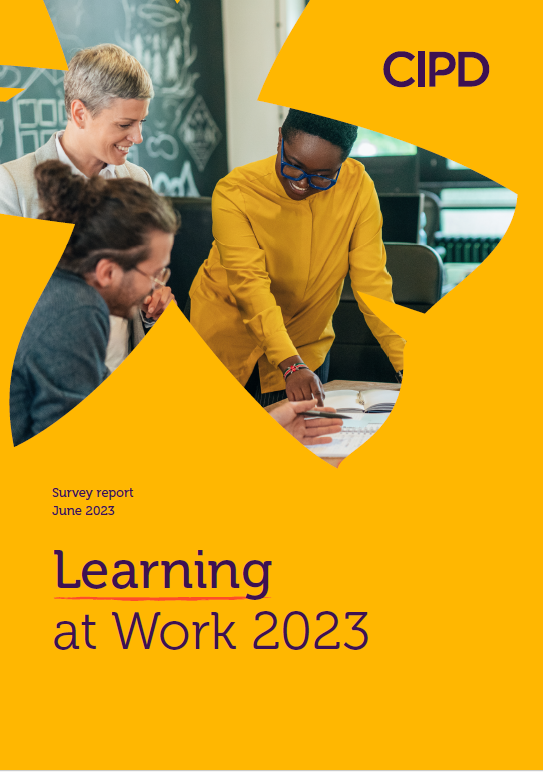 New evidence
New insights
New action
[Speaker Notes: Laura background to research – positioning authority but highlighting need to turn data into insight and insight into action – this requires questions,  reflection and conversation]
The pull of priorities
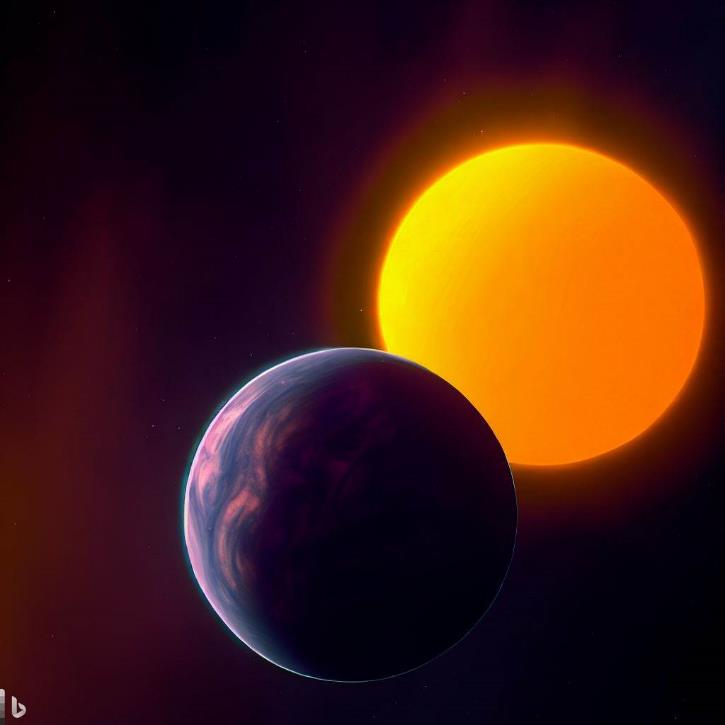 L&D priorities
Aligning with OD
Onboarding
Content quality
Self-directed learning
Businesspriorities
Growth
Productivity
Talent
Skill
[Speaker Notes: The tension in priorities is that they business and L&D priorities are pulling in different directions

Data flash : skills priority, people priority, L&D priority

In 2023 our study is showing a potential mismatch of priorities

Organisation and people priorities: growth, costs, productivity: Staff retention, wellbeing, succession planning
L&D priorities - linking learning to OD and performance management (collaborating more with HR) improving onboarding and leadership improving content quality, self directed learning

Main point of commonality between the two is the skills agenda  - a priority for both and an opportunity to release tension and pull together]
Chat activity
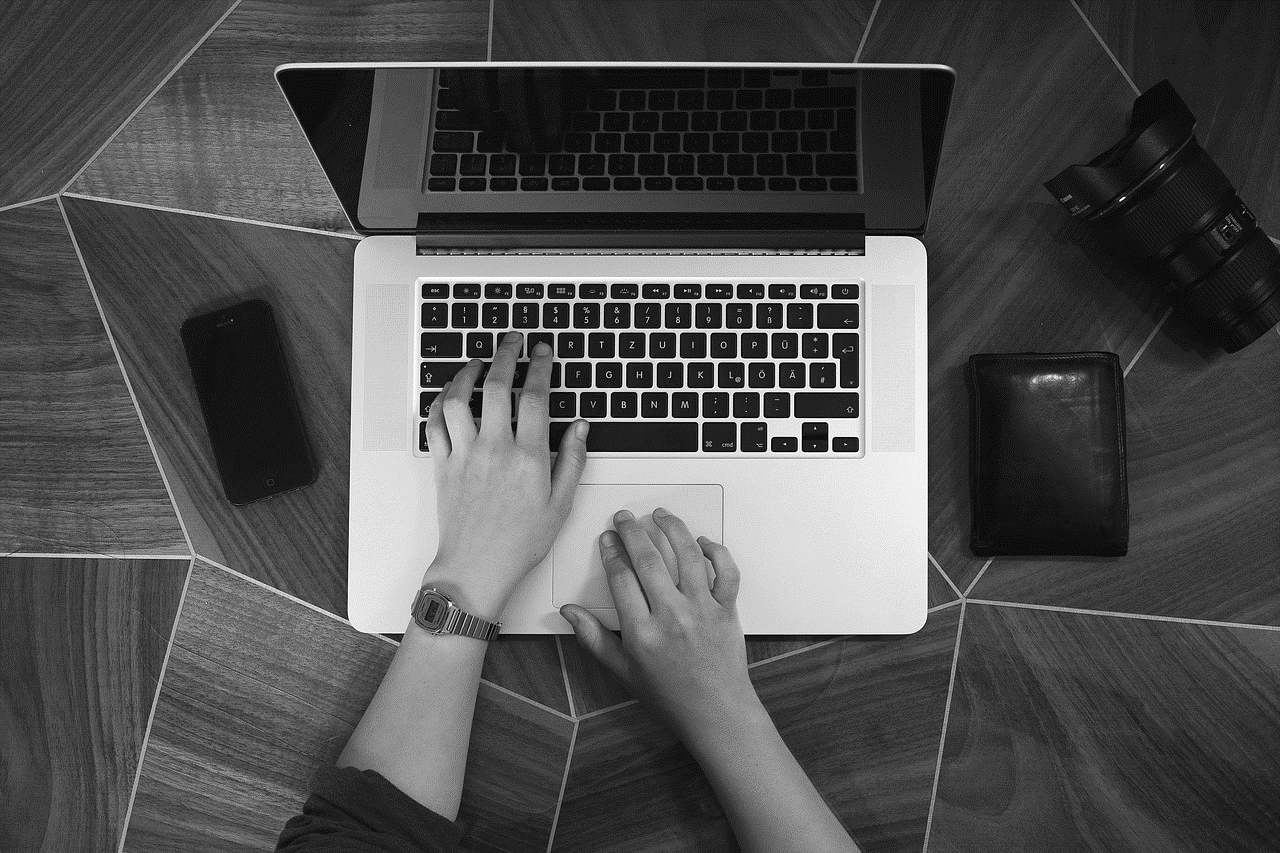 In a sentence … What’s the key thing you are doing to add value to the skills agenda in your context?
What the research showed was important
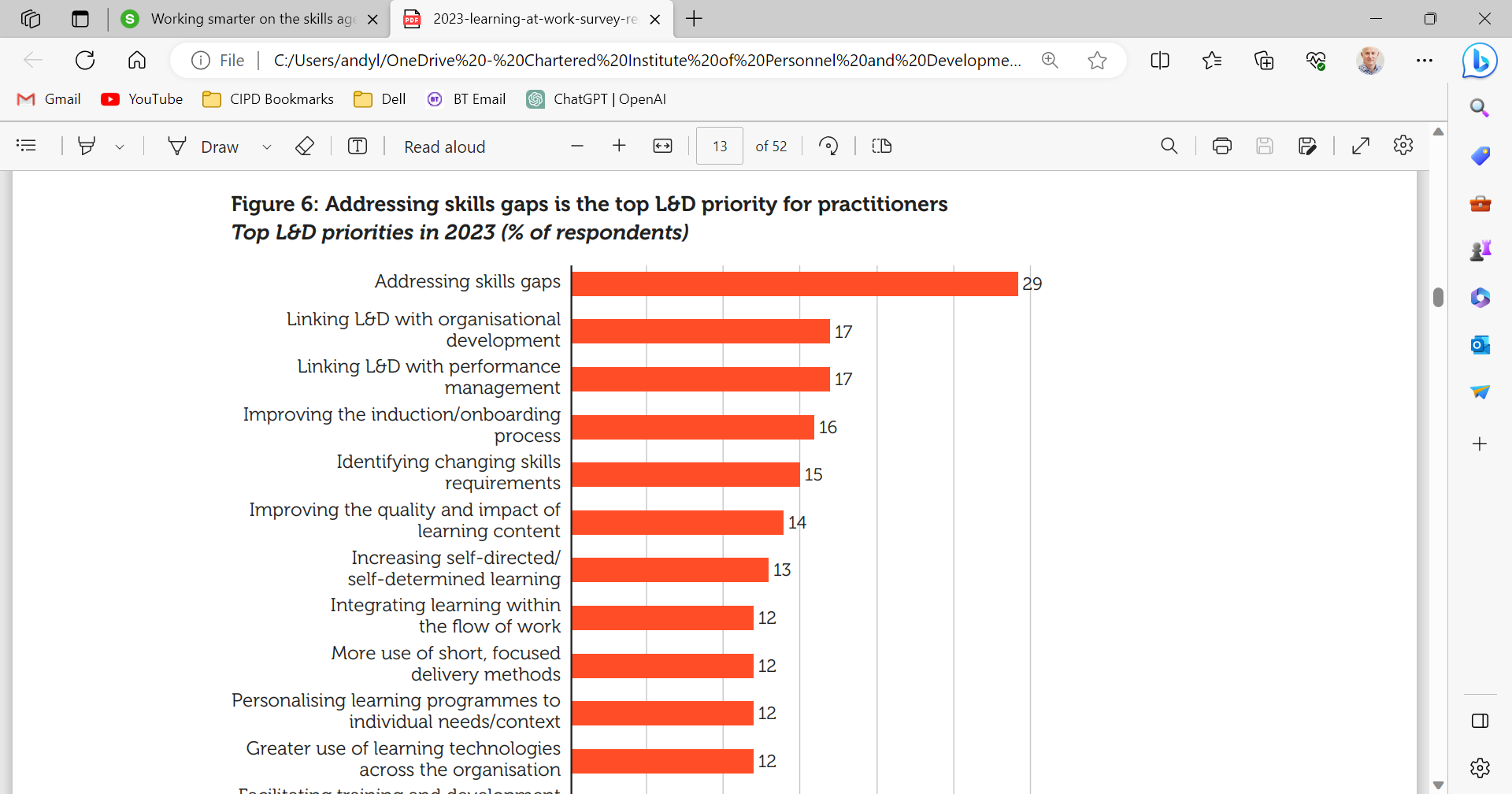 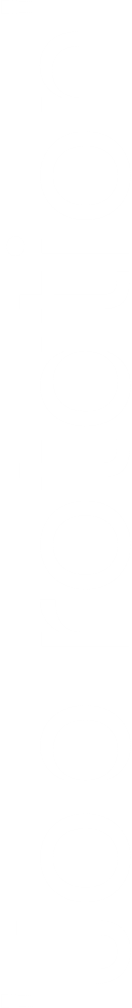 We have more resources available to us than ever before

Methods
Media
Budget
Headcount
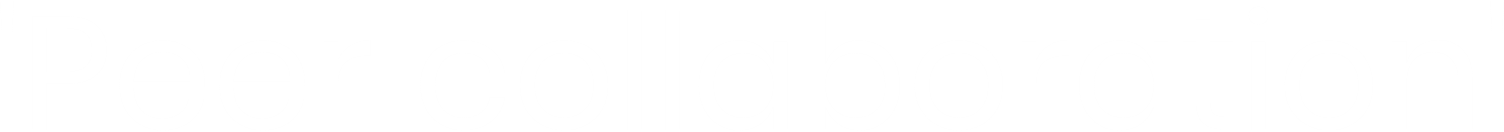 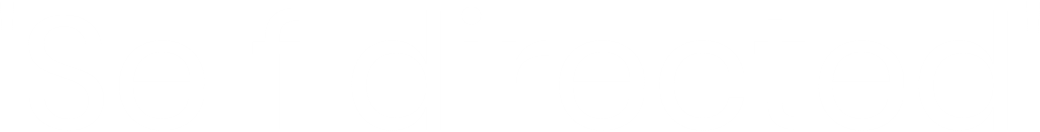 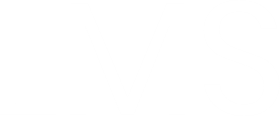 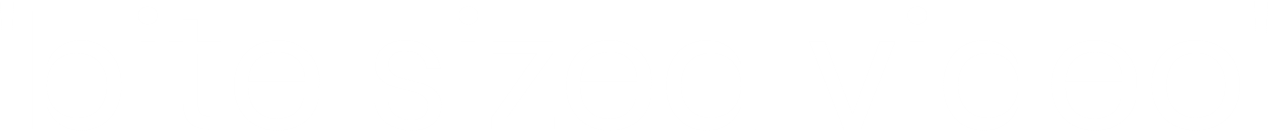 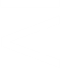 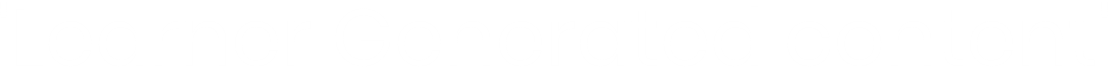 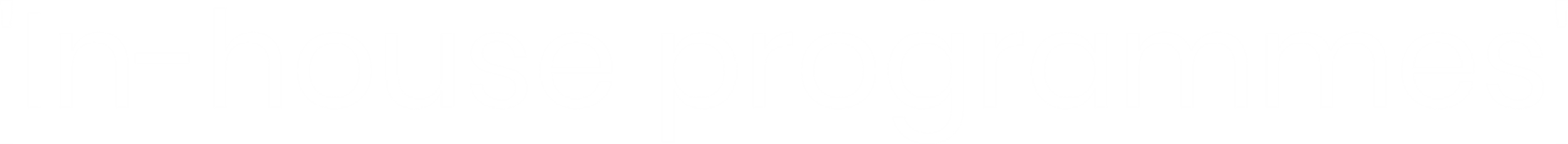 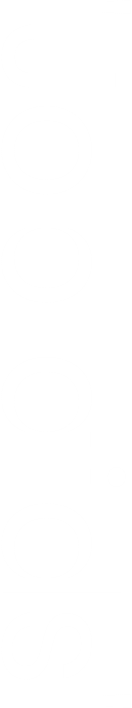 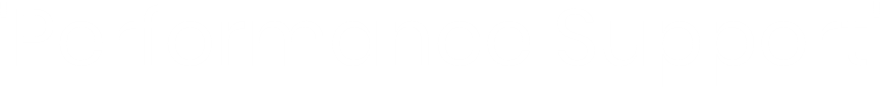 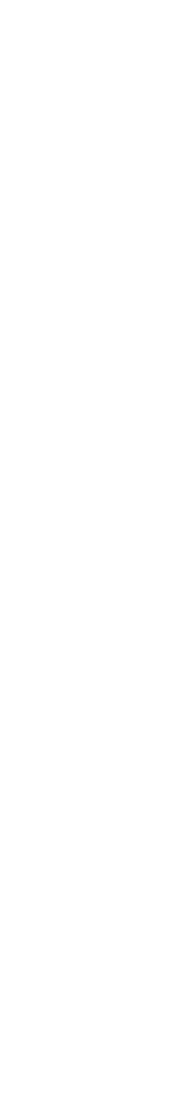 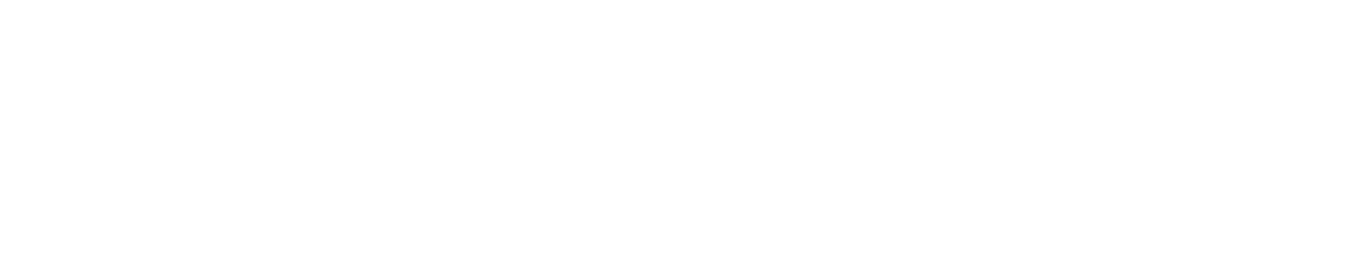 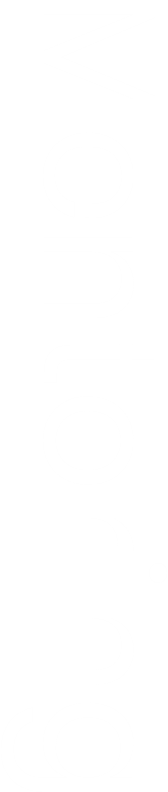 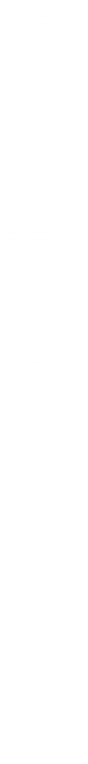 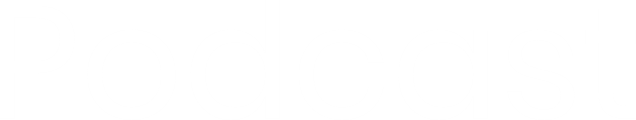 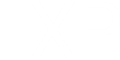 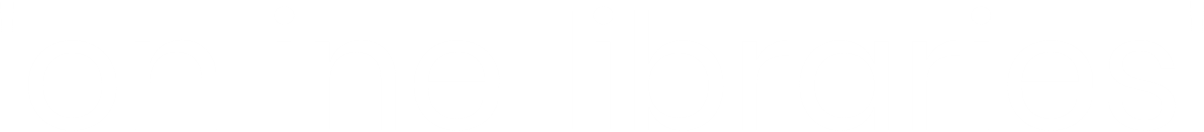 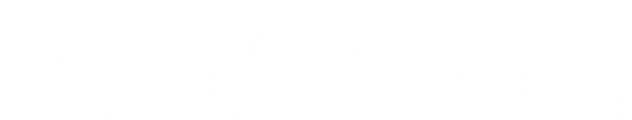 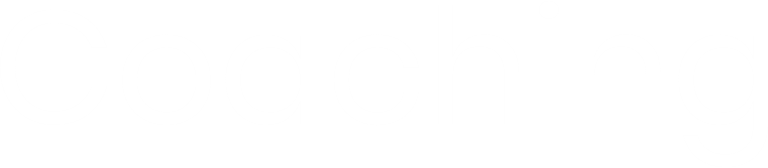 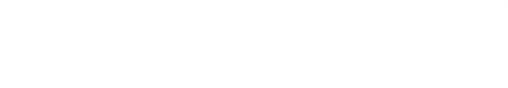 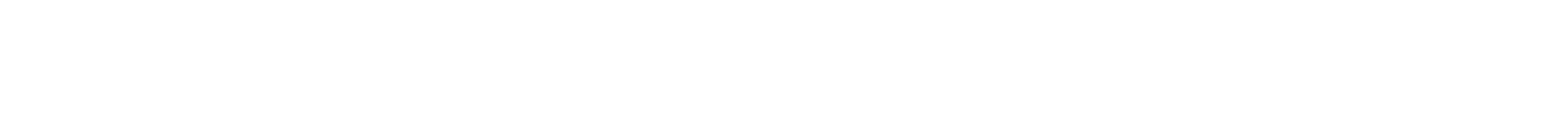 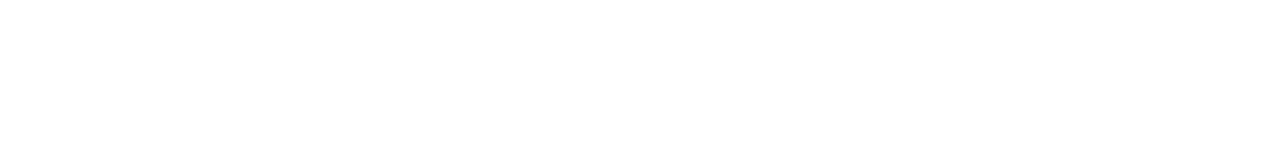 [Speaker Notes: Insights from CIPD Learning at Work report 
Word cloud representing some of the methods and media in use today]
53%
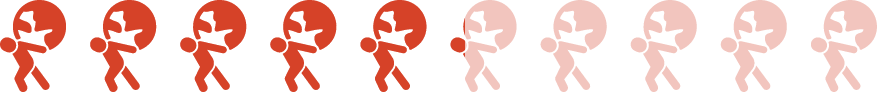 of L&D report increased workload in 2023
Slido word cloudYour key barrier to supporting skills development?
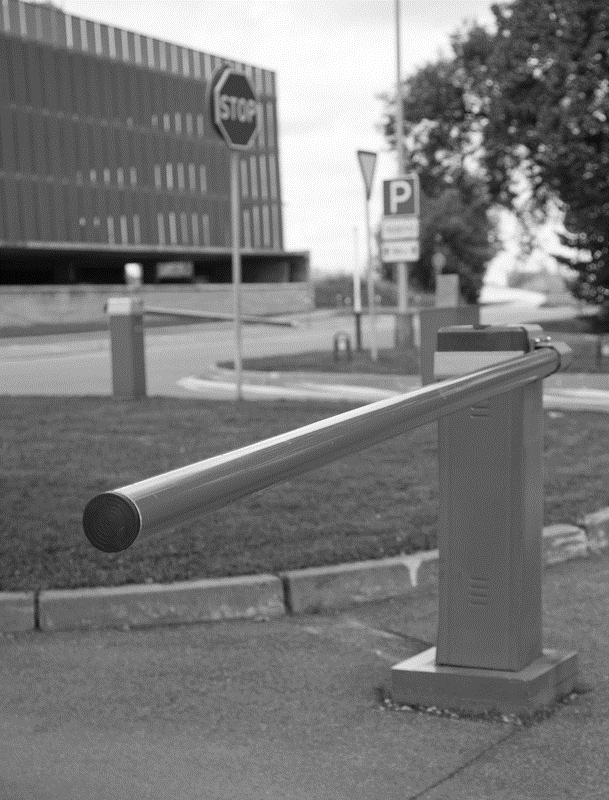 www.slido.com#CIPDskills
In a word …
What’s your key barrier to supporting skills development?
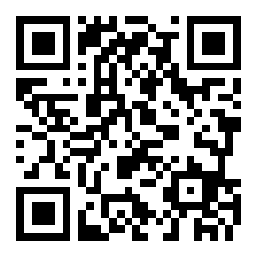 Learning transformation reality
What got us here won’t get us there 
Marshall Goldsmith
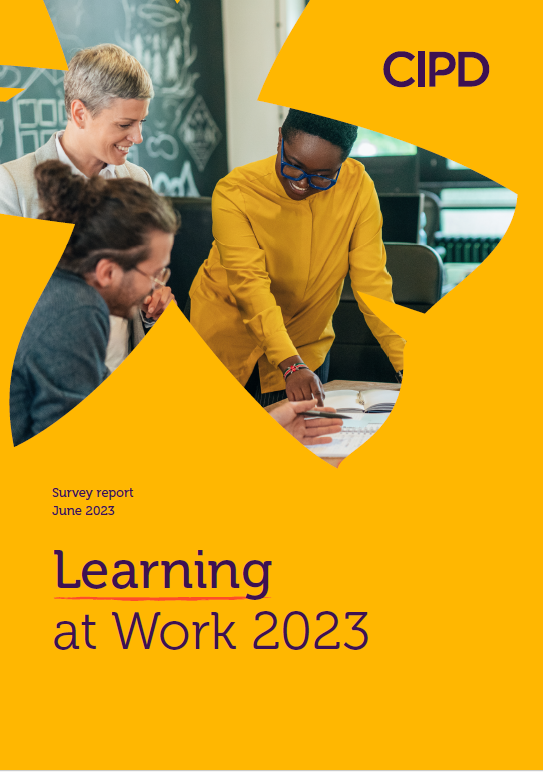 Working smarter not harder on the skills agenda

Focus on the right thing
Do the right thing
Share the load
Prepare yourself
[Speaker Notes: Laura report highlights a number of areas for us to discuss together]
Working smarter not harder on the skills agenda
Focus on the right thing
57%
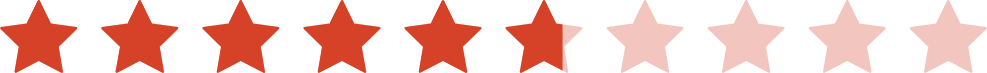 of L&D agree they are proactive in identifying the performance issue before recommending a solution
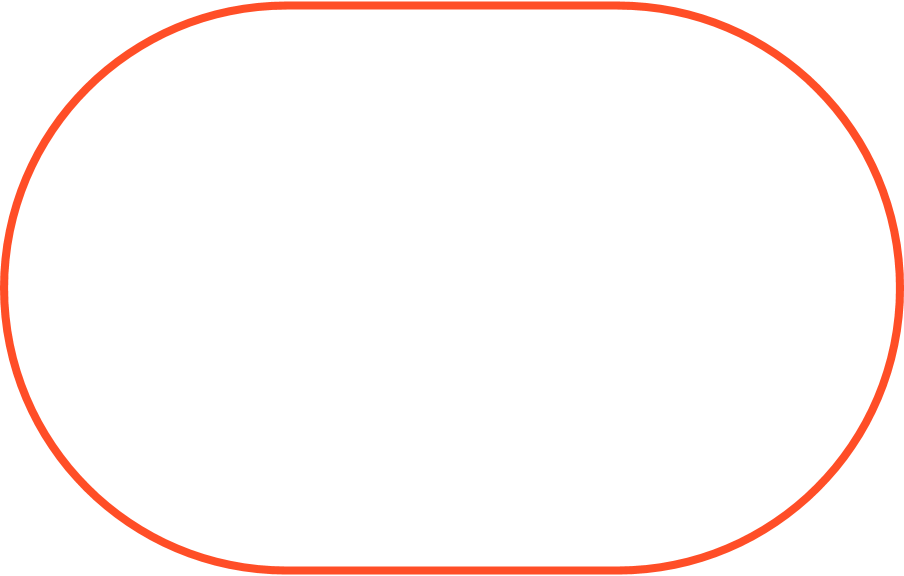 we are working harder but not necessarily on the right thing
Focus on the right thing … 5 practical steps
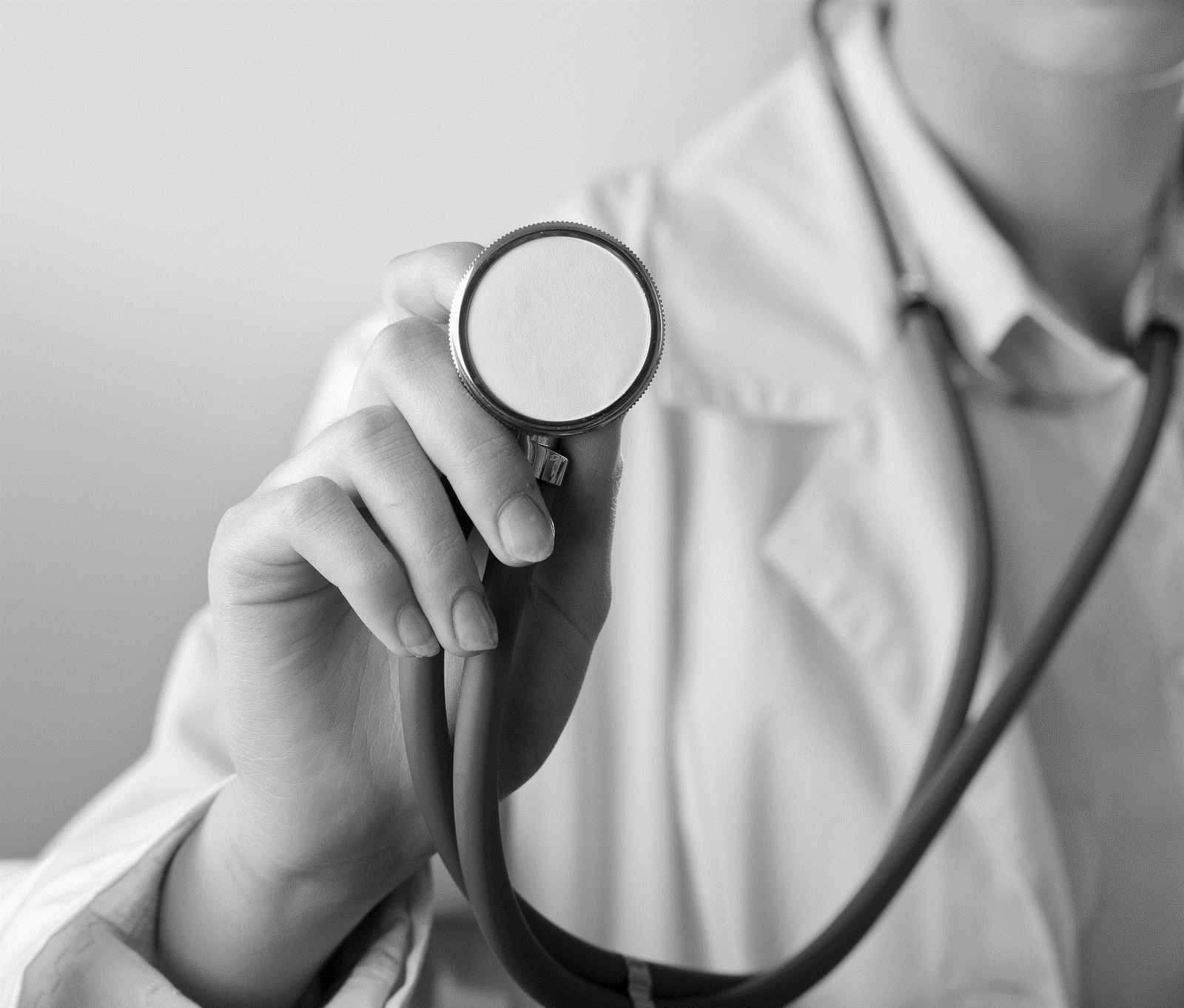 Address critical opportunities & pain points
Focus on the right thing … 5 practical steps
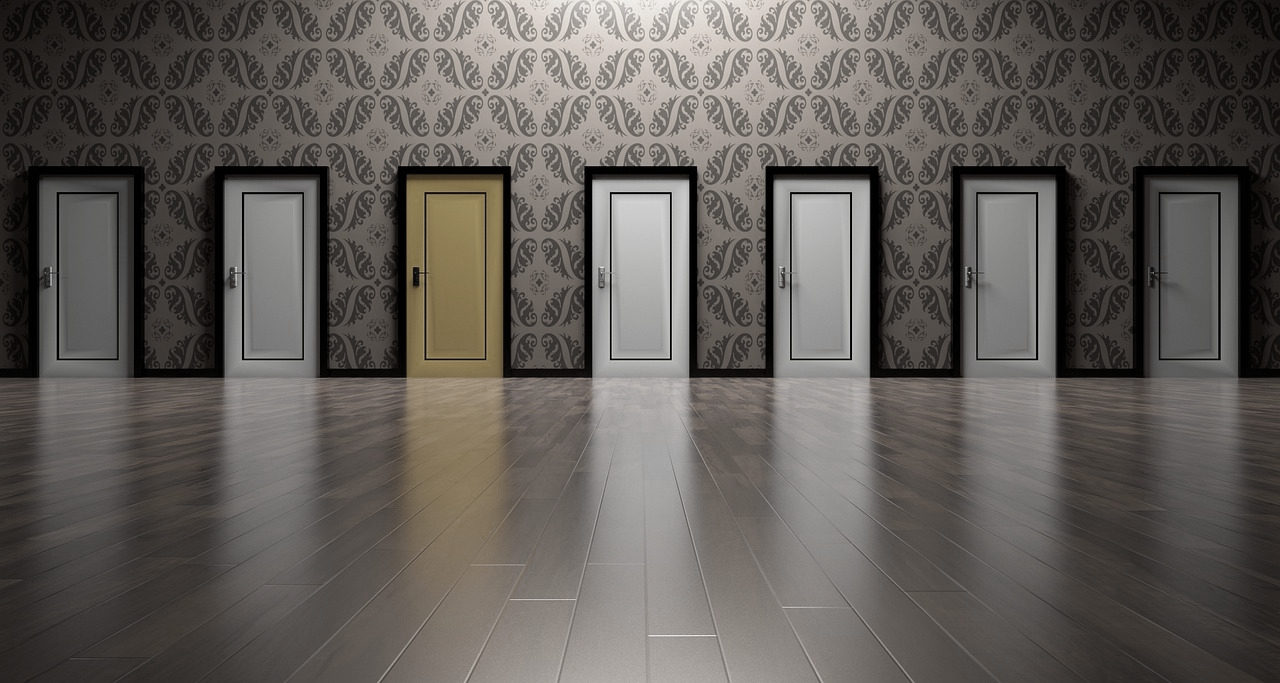 Address critical opportunities & pain points
Immerse in, and translate strategic priorities
Focus on the right thing … 5 practical steps
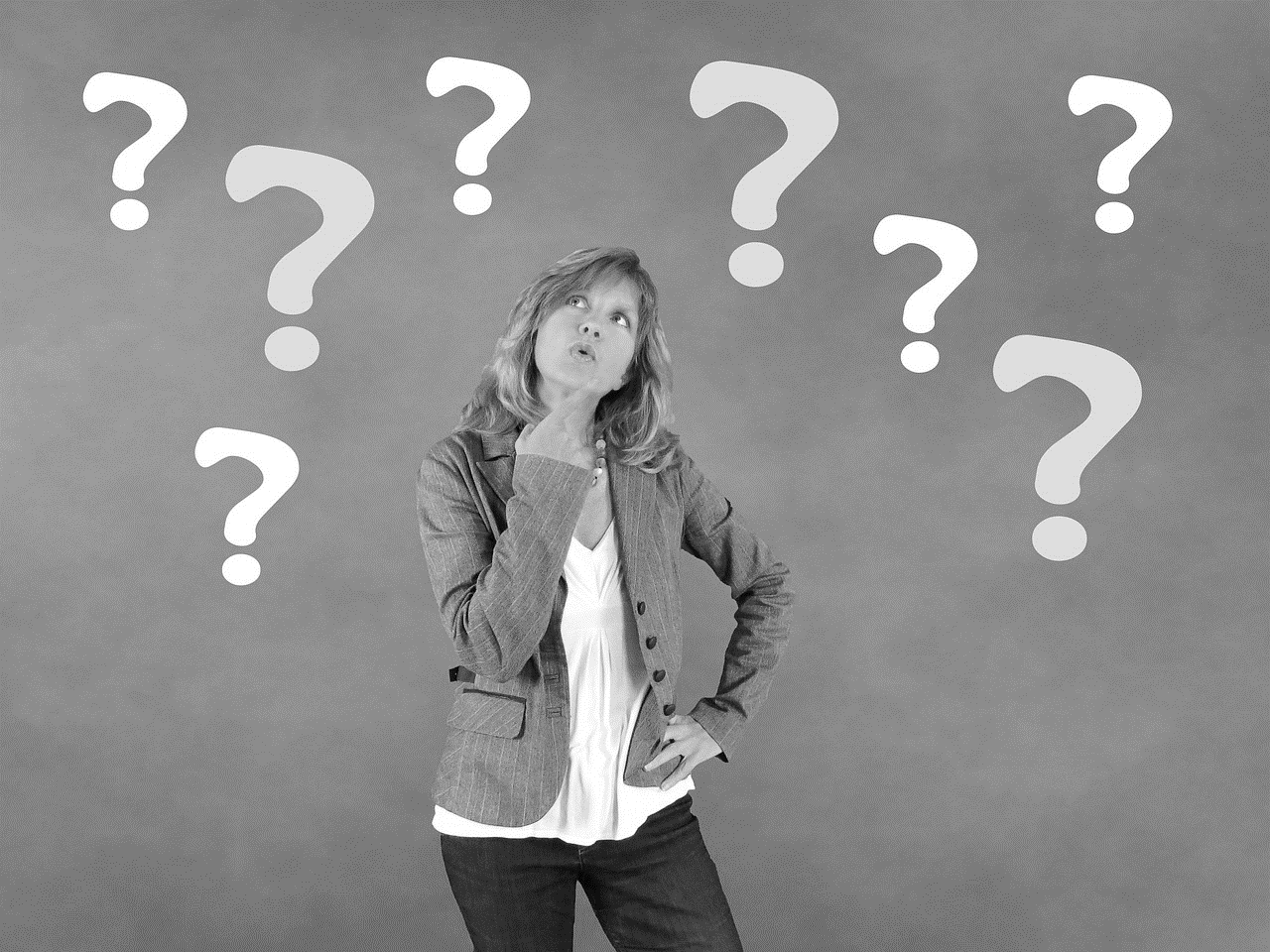 Address critical opportunities & pain points
Immerse in, and translate strategic priorities
Ask insightful diagnostic questions
Focus on the right thing … 5 practical steps
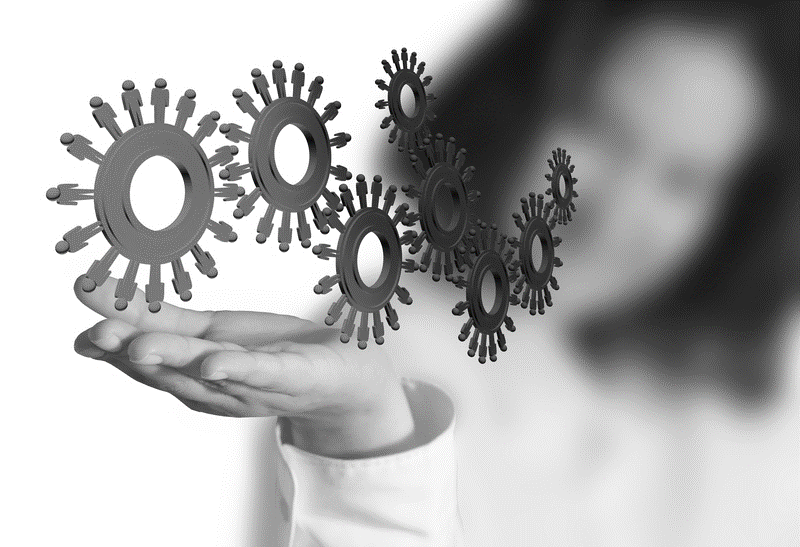 Address critical opportunities & pain points
Immerse in, and translate strategic priorities
Ask insightful diagnostic questions
Get close to the action and managers
Focus on the right thing … 5 practical steps
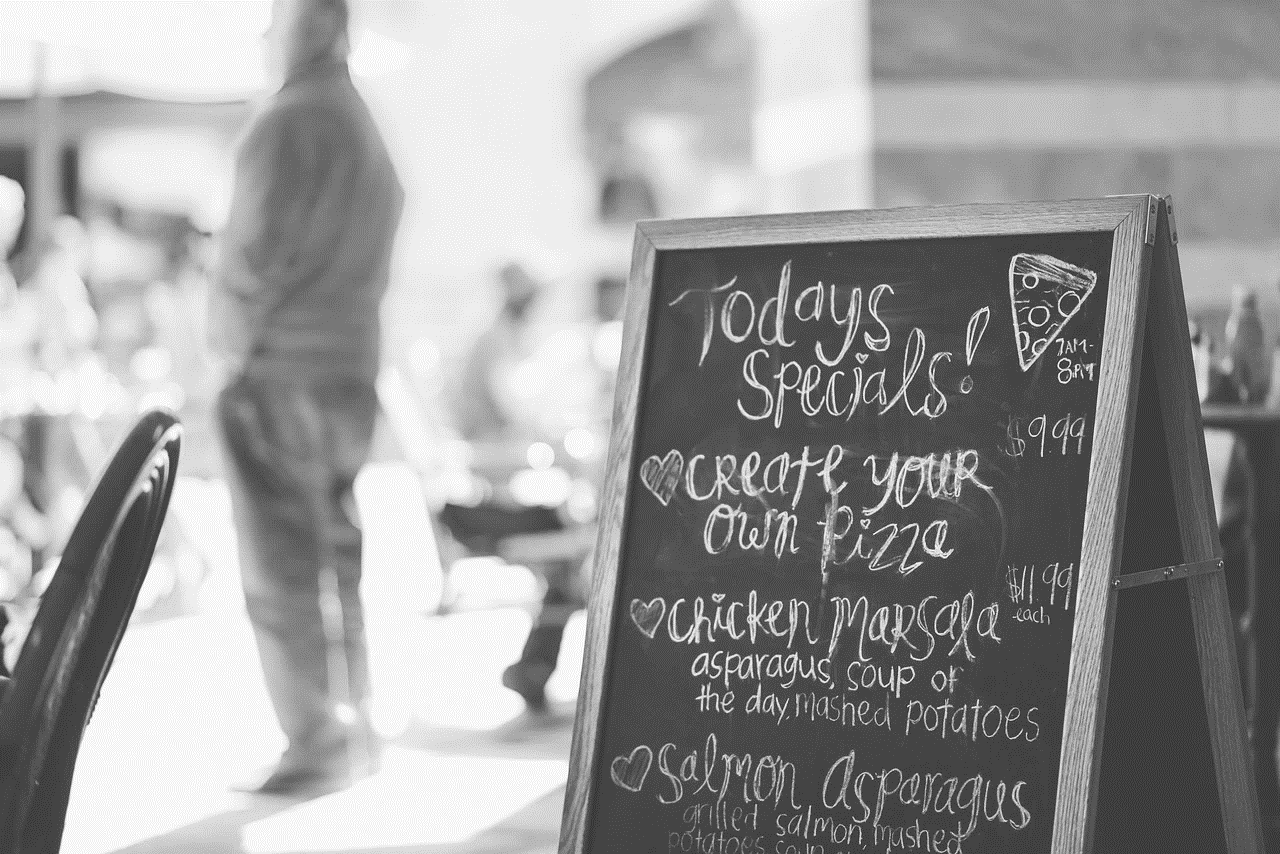 Address critical opportunities & pain points
Immerse in, and translate strategic priorities
Ask insightful diagnostic questions
Get close to the action and managers
Revamp and if needed cull your offering
Slido poll  Choose the 2 things that are you doing the best on?
www.slido.com#CIPDskills
Address critical opportunities & pain points
Immerse in, and translate strategic priorities
Ask insightful diagnostic questions
Get close to the action and managers
Revamp and if needed cull your offering
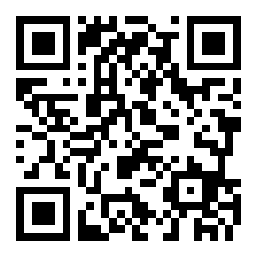 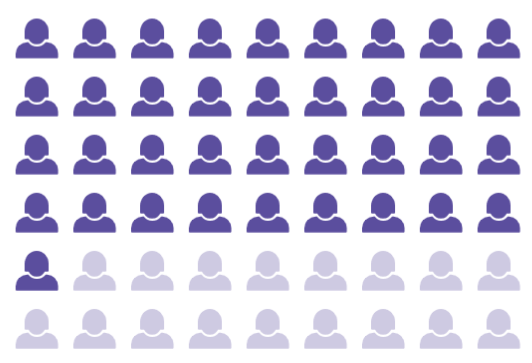 67%
Agree that their leaders recognise the impact L&D has on organisational and people priorities
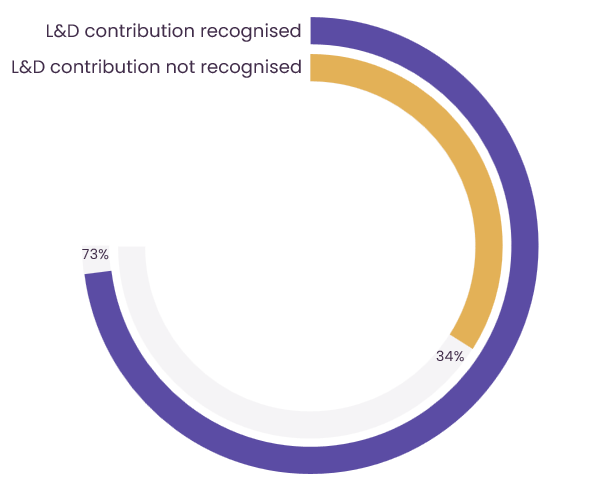 Identify a performance issue before solution
L&D teams whose value is recognized by leaders
Focus on the right thing …the priorities of the business
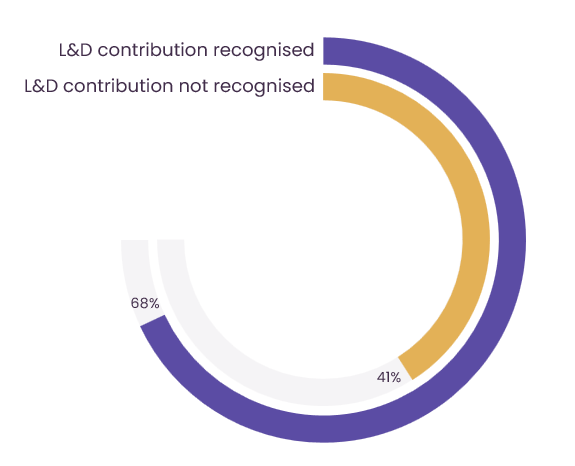 Processes in place for continual improvement
[Speaker Notes: Introduce concept of organisations where leaders recognise their value – not only doing more of what Andy just said but also more]
Working smarter not harder on the skills agenda
Do the right thing
It’s not just about more content!
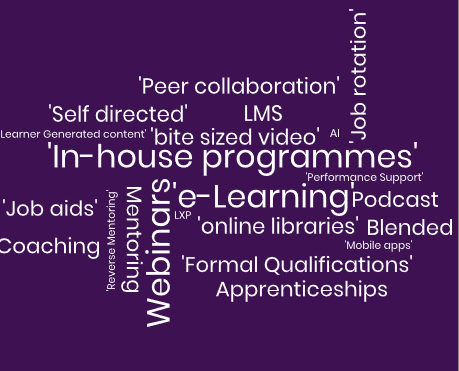 [Speaker Notes: Image credit EliFrancis Pixabay]
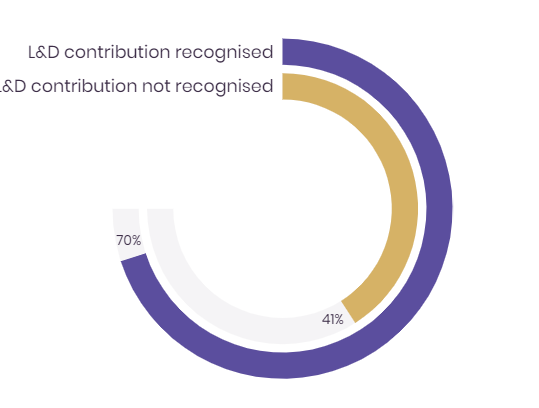 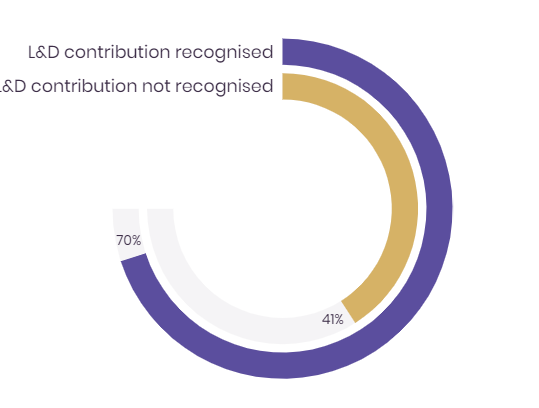 L&D teams whose value is recognized by leaders

Intentionally take action that build skill
Design and make recommendations using evidence informed principles
[Speaker Notes: They are also more likely to be 

Appling adult learning and motivation theory in practice (28% vs 16%)
Skilled at effective learner engagement, transfer and impact 28% vs 16%
Using a broad range of technologies]
Do the right thing … 5 practical steps
Evidence-based practice not good ideas …
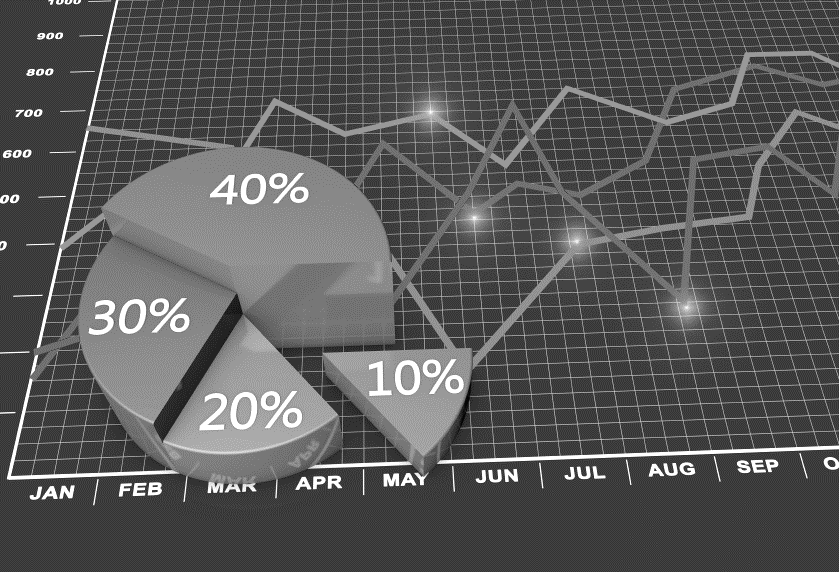 Do the right thing … 5 practical steps
Evidence-based practice not good ideas …
Scaffolding and knowledge acquisition
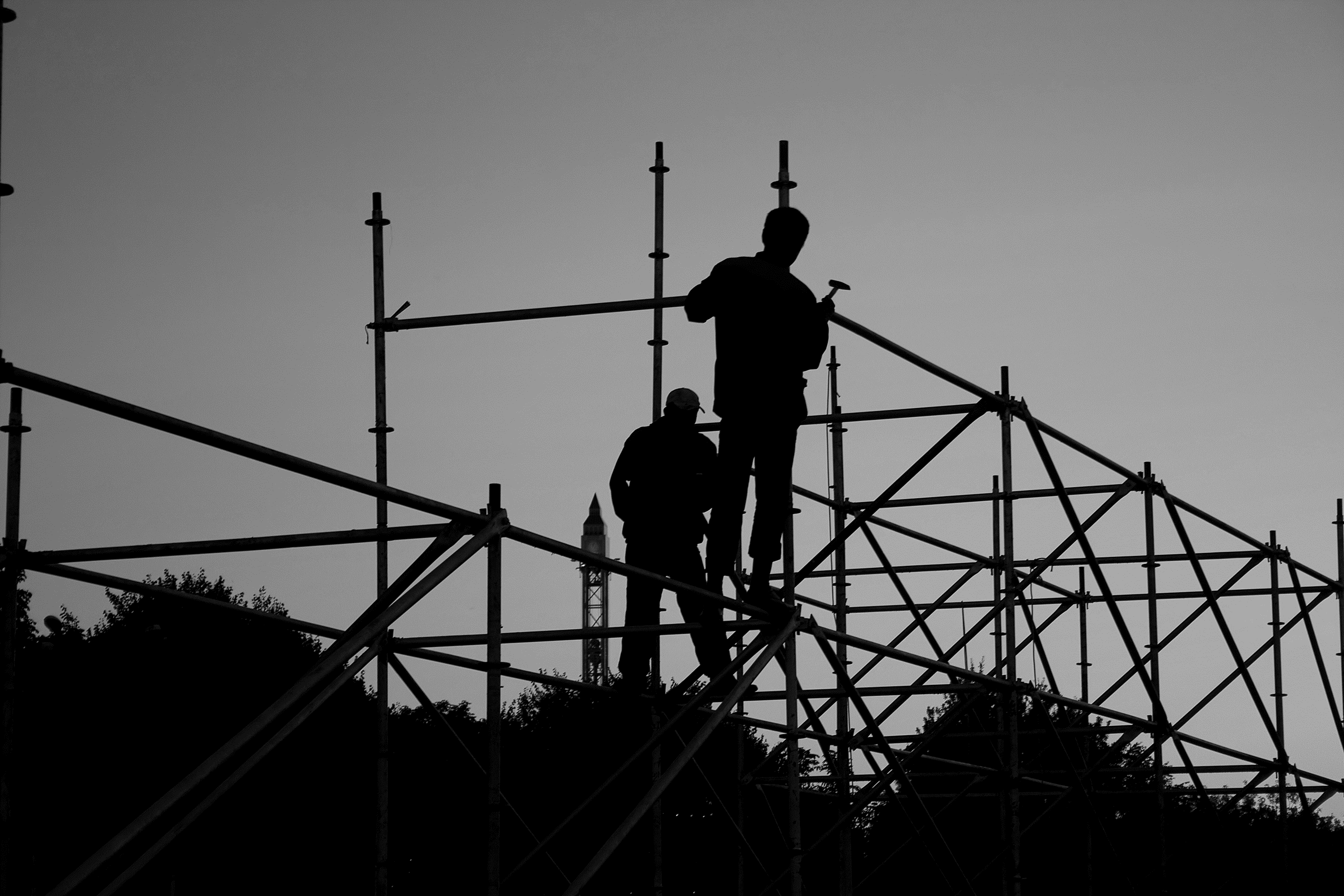 Do the right thing … 5 practical steps
Evidence-based practice not good ideas …
Scaffolding and knowledge acquisition
Peer collaboration
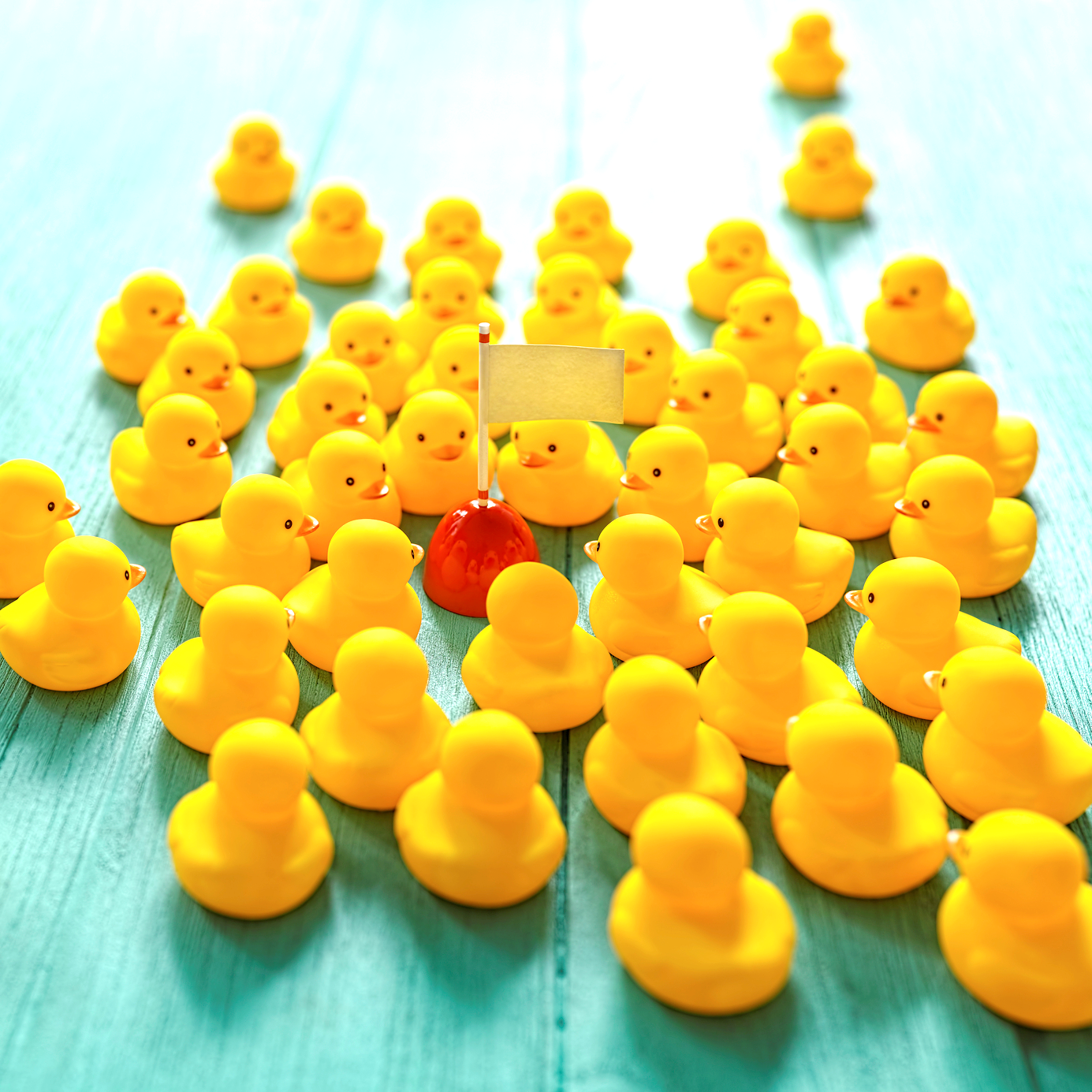 Do the right thing … 5 practical steps
Evidence-based practice not good ideas …
Scaffolding and knowledge acquisition
Peer collaboration 
Spaced repetition and practice
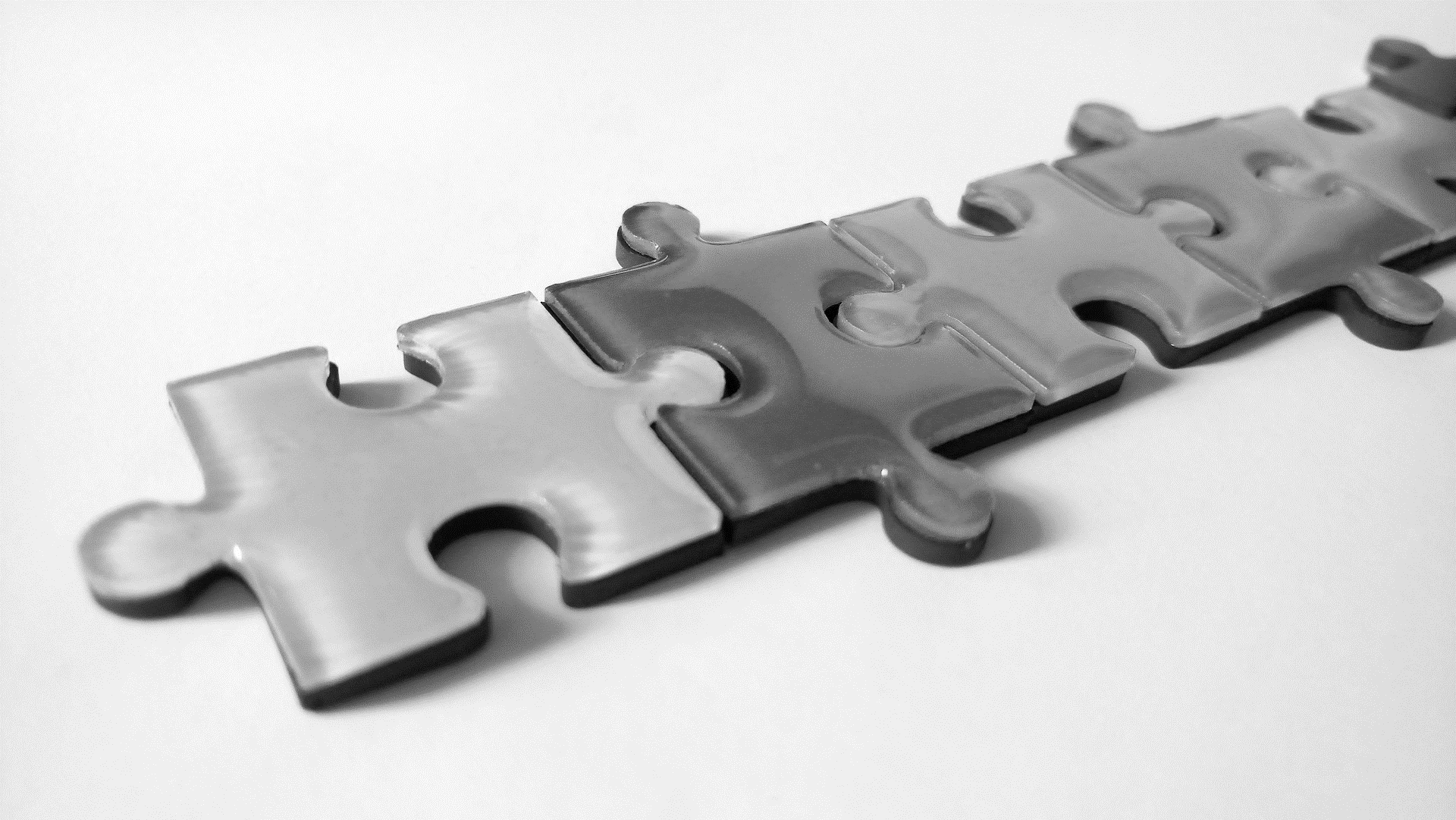 Do the right thing … 5 practical steps
Evidence-based practice not good ideas …
Scaffolding and knowledge acquisition
Peer collaboration 
Spaced repetition and practice
Reflection
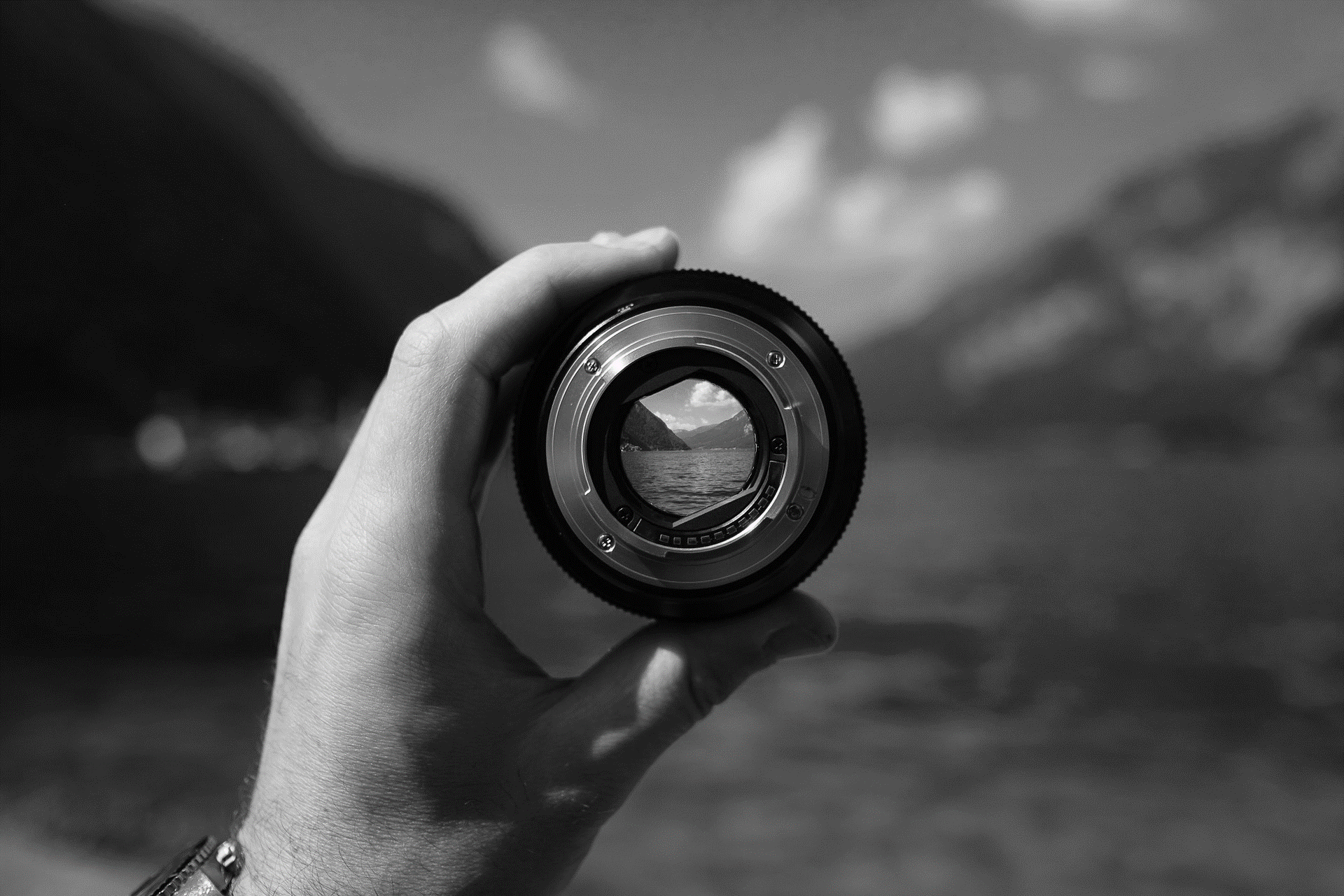 Do the right thing … 5 practical steps
Evidence-based practice not good ideas …
Scaffolding and knowledge acquisition
Peer collaboration 
Spaced repetition and practice
Reflection
Promote experimentation, value mistakes
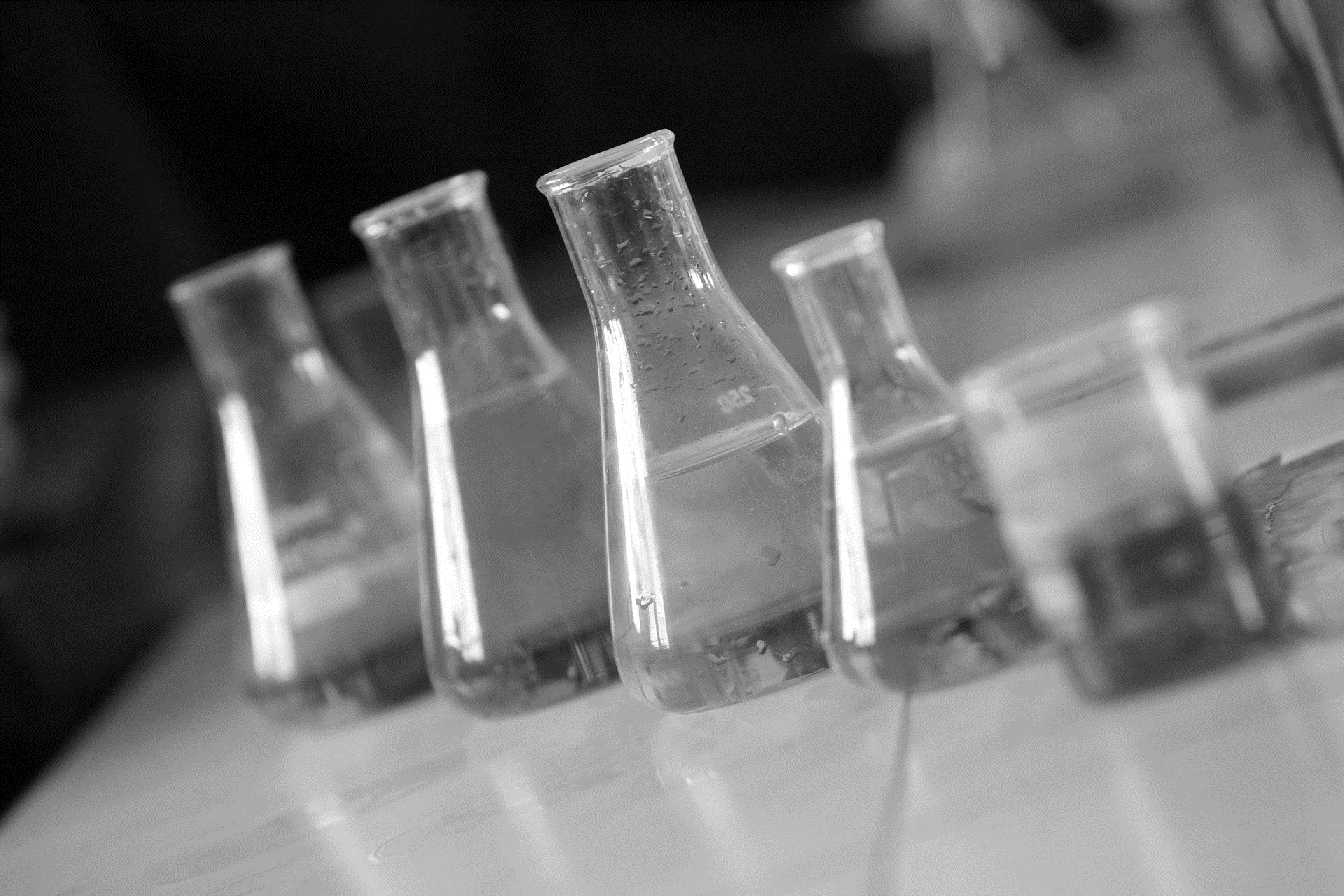 In the chatWhich number has most potential in your context?
Evidence-based practice not good ideas …
Scaffolding and knowledge acquisition
Peer collaboration 
Spaced repetition and practice
Reflection
Promote experimentation, value mistakes
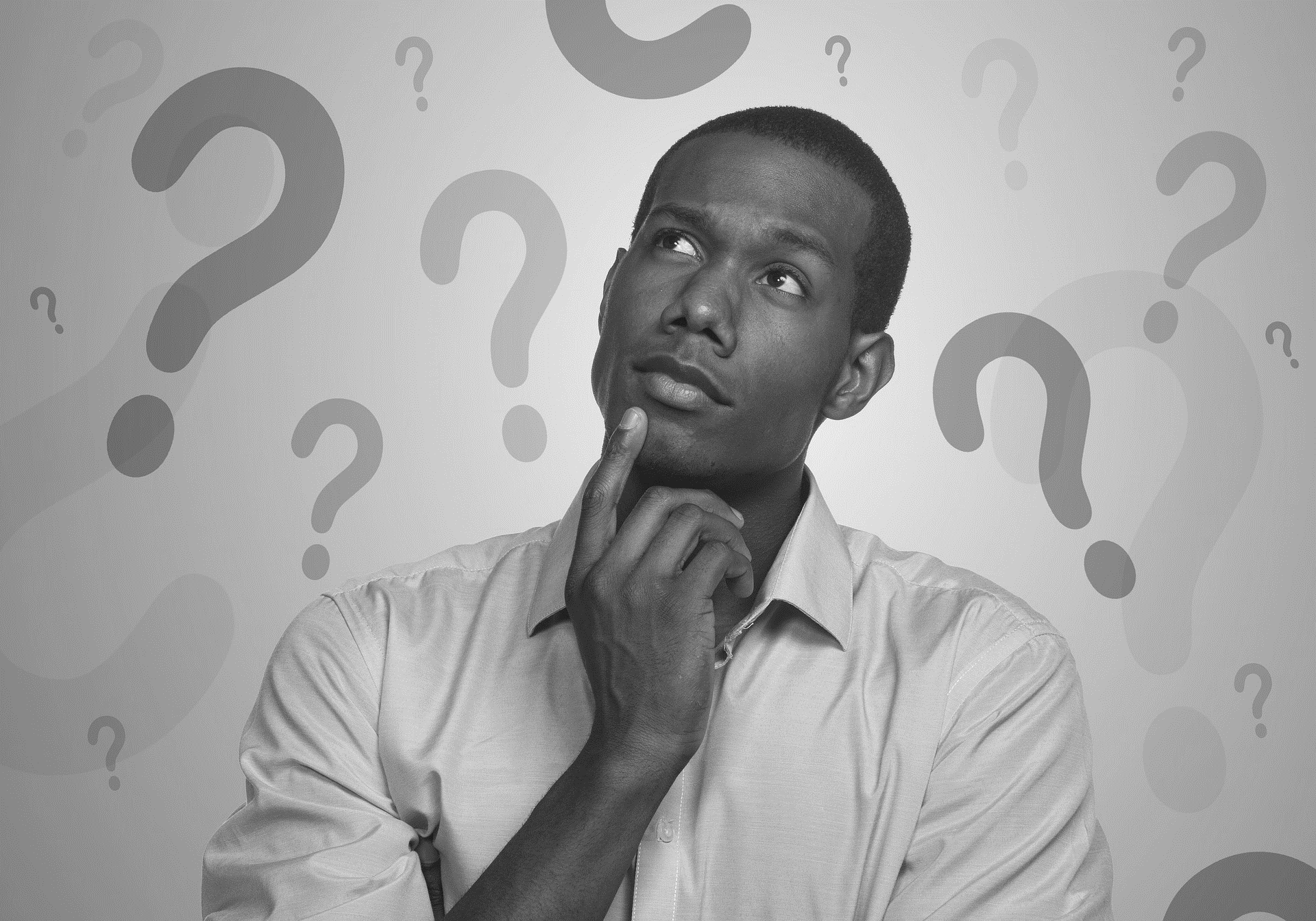 Broad range technology users …
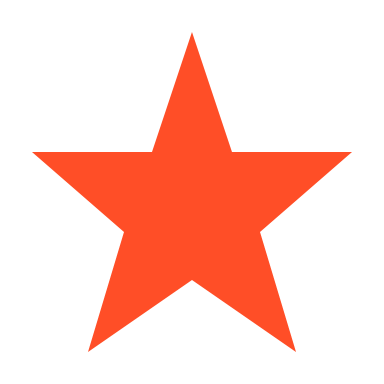 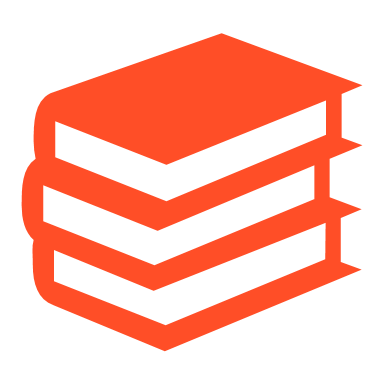 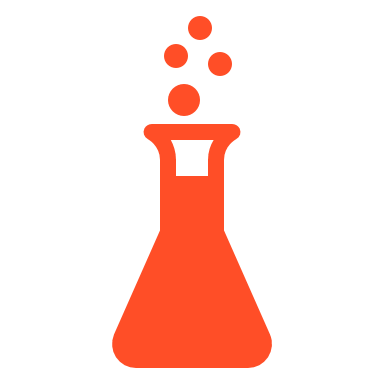 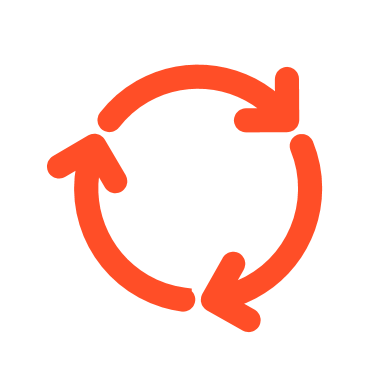 Use evidence informed principles
Identify needs before recommending solutions
Experiment more
Process of continual improvement
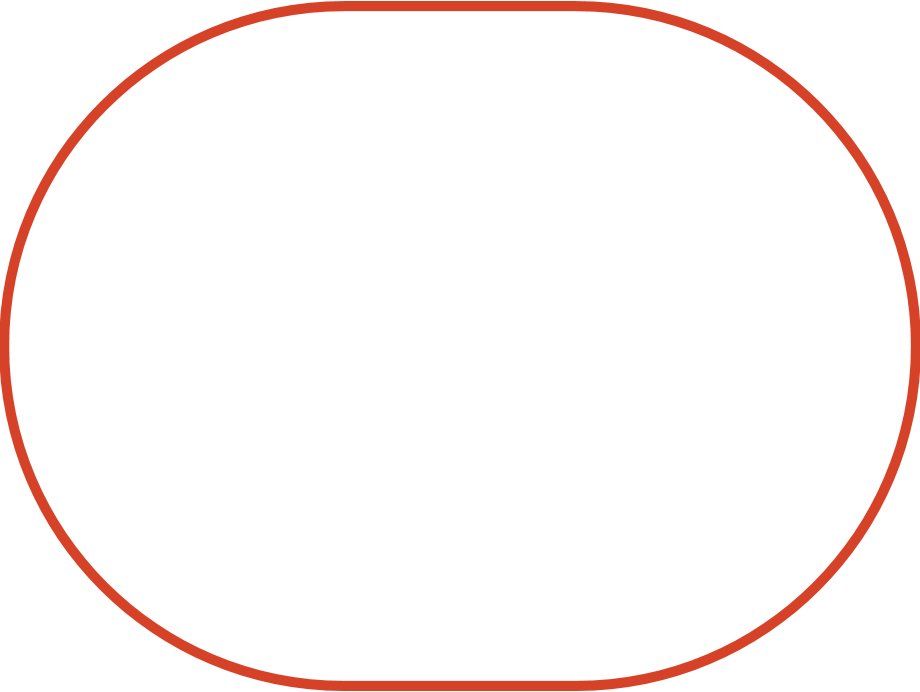 Plus more likely that business leaders recognise impact
[Speaker Notes: Laura Additional thoughts on harnessing technology from the data following the conversation 
Use this to hand over to Andy]
Working smarter not harder on the skills agenda
Share the load
L&D teams whose value is recognized by leaders 
Work in environments open to learning
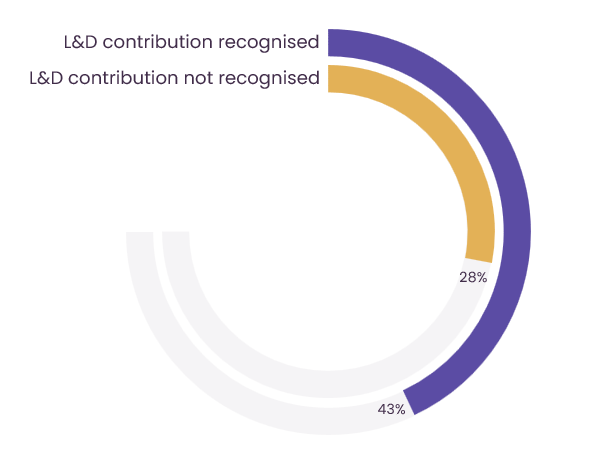 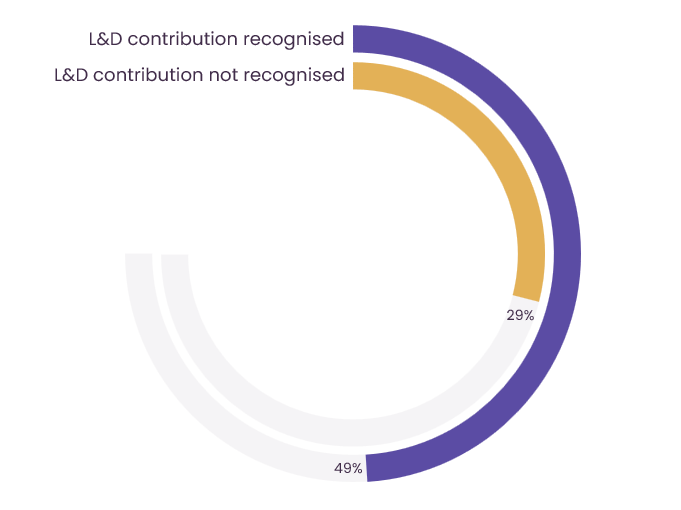 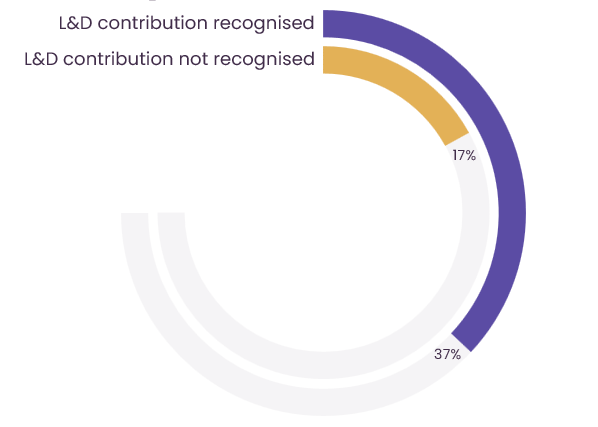 Systems are in place for sharing and capturing ideas
Managers facilitate continuous learning
Organisational 
climate of trust
Work smarter with managers versus ‘blaming’ them
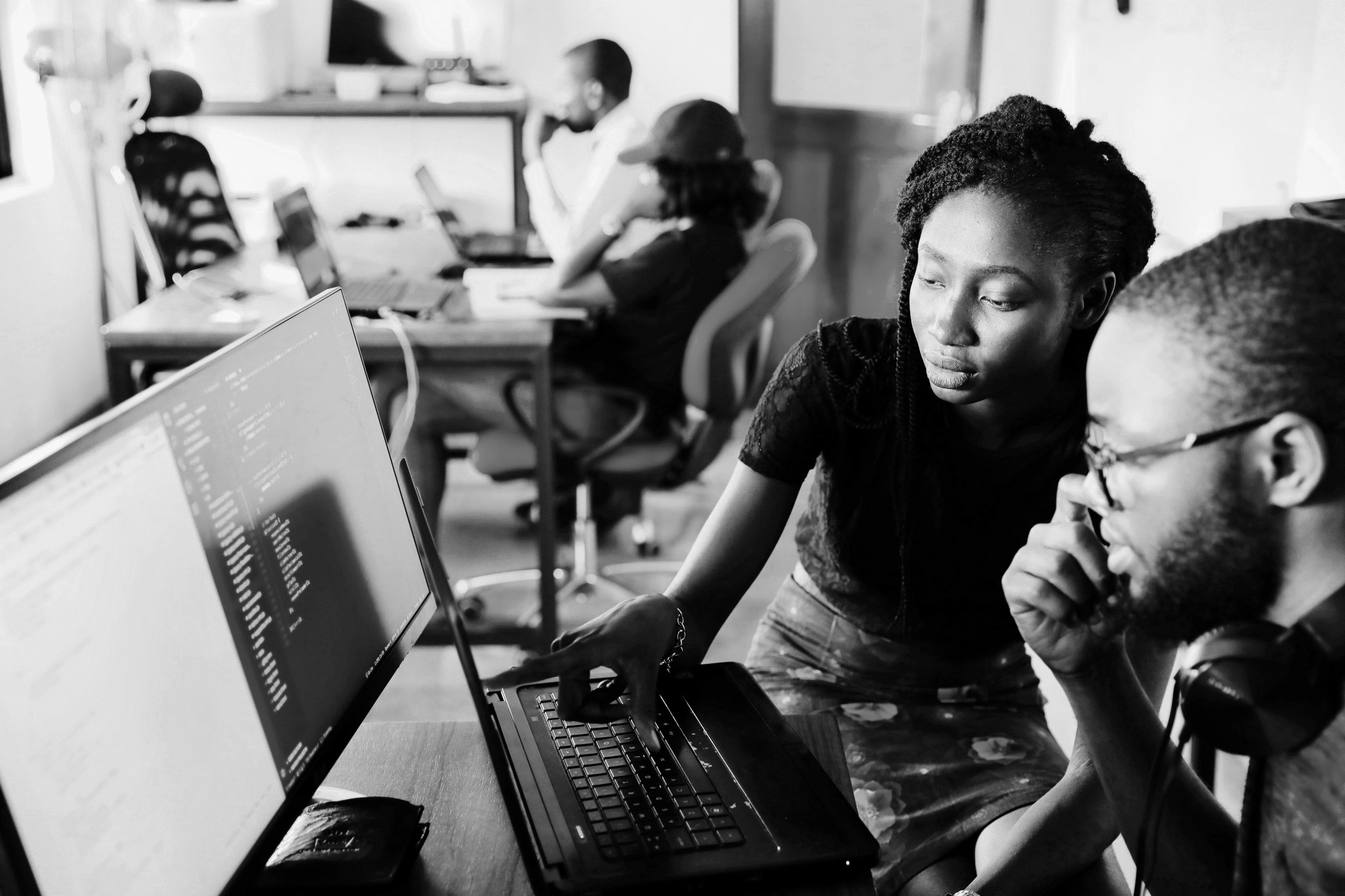 Only 29% agree that line managers are equipped to support team learning
[Speaker Notes: Top barriers – lack of engagement, lack of commitment but managers are more engaged now than 2 years ago – 7 in 10 don’t feel managers are equipped to take their role – lets do something about that!]
Share the load … 5 practical steps
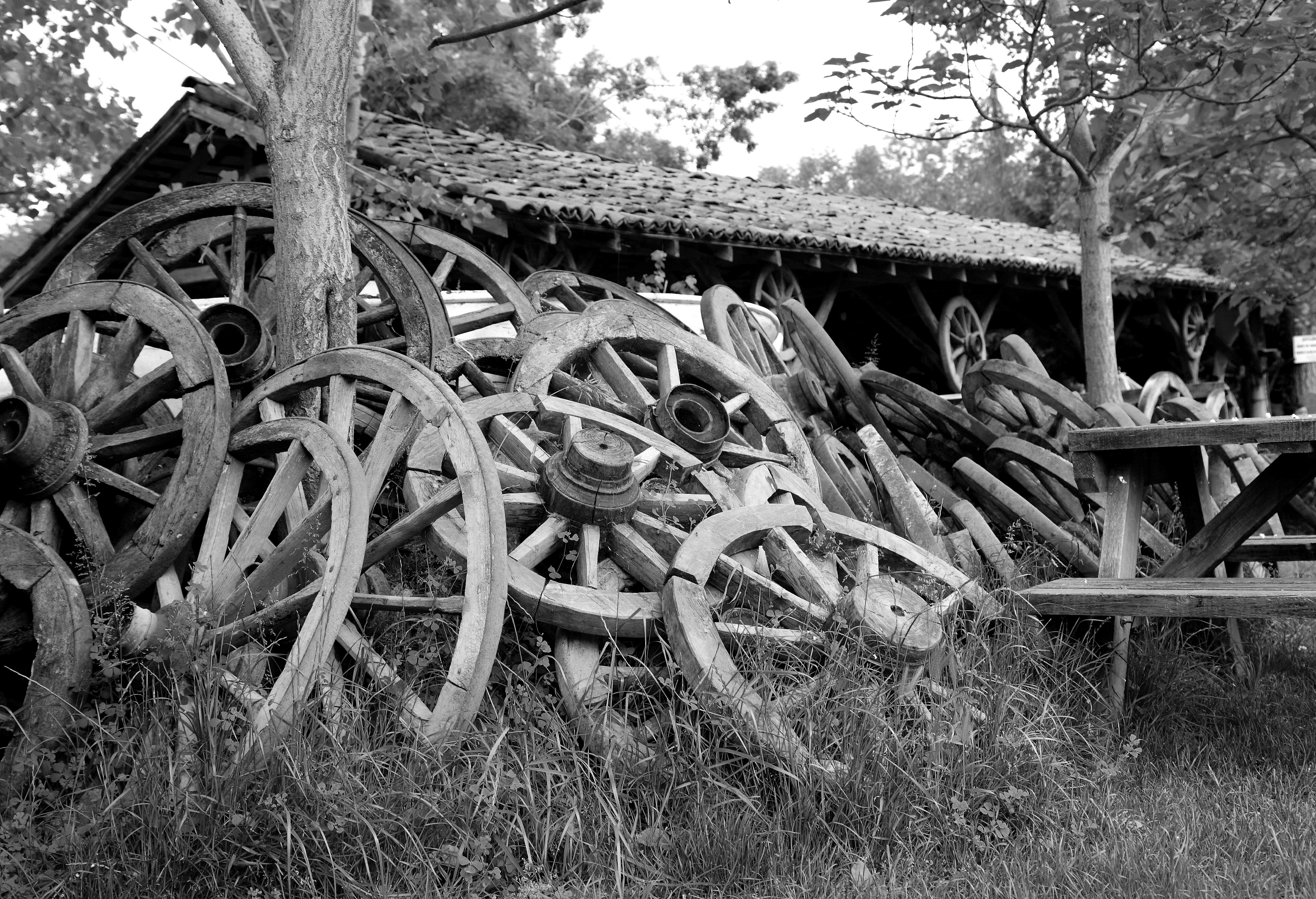 Don’t reinvent the wheel source great ideas
Share the load … 5 practical steps
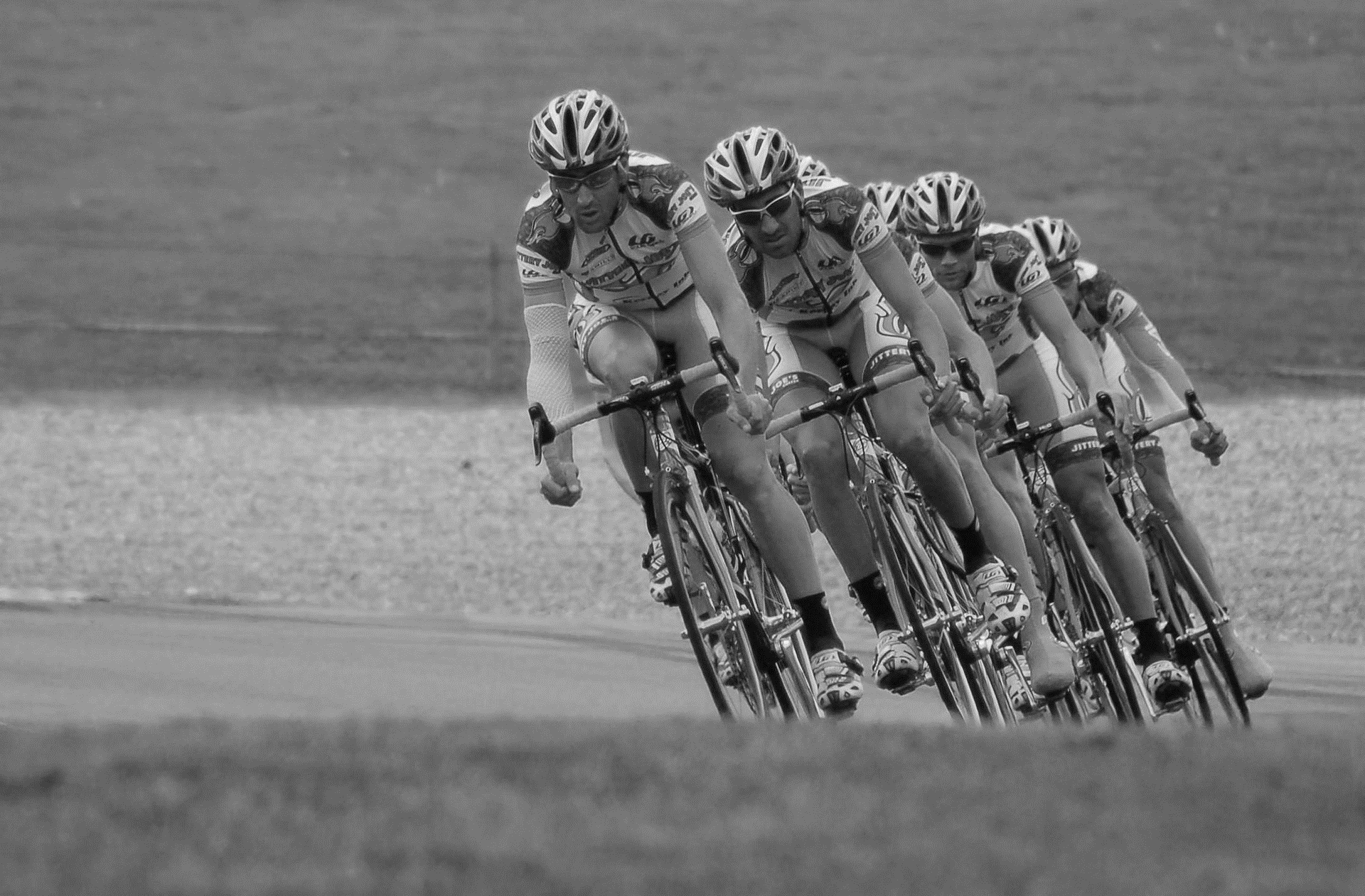 Don’t reinvent the wheel source great ideas
Sprint teams to solve problems
Share the load … 5 practical steps
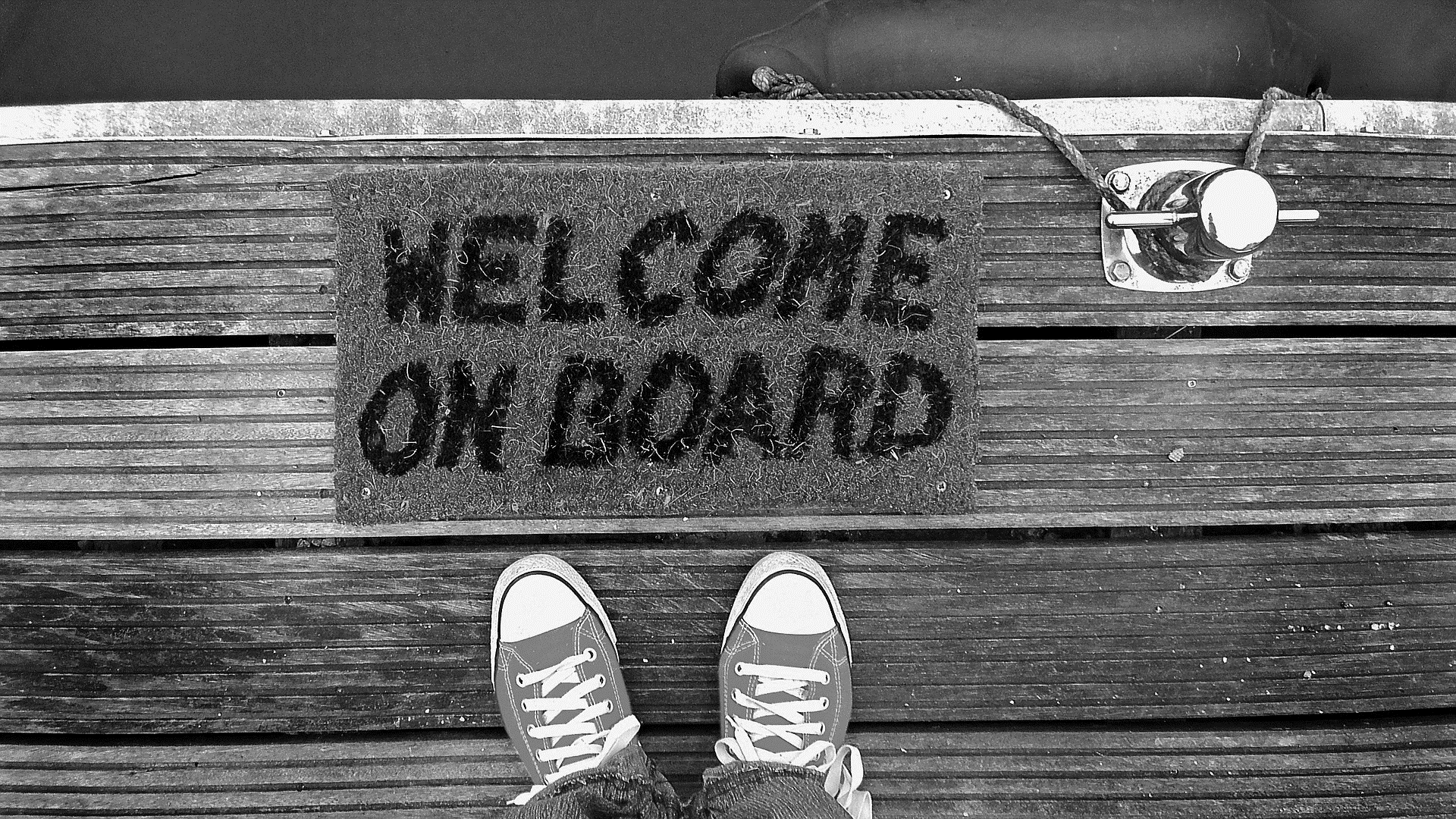 Don’t reinvent the wheel source great ideas
Sprint teams to solve problems
Secondments … both ways
Share the load … 5 practical steps
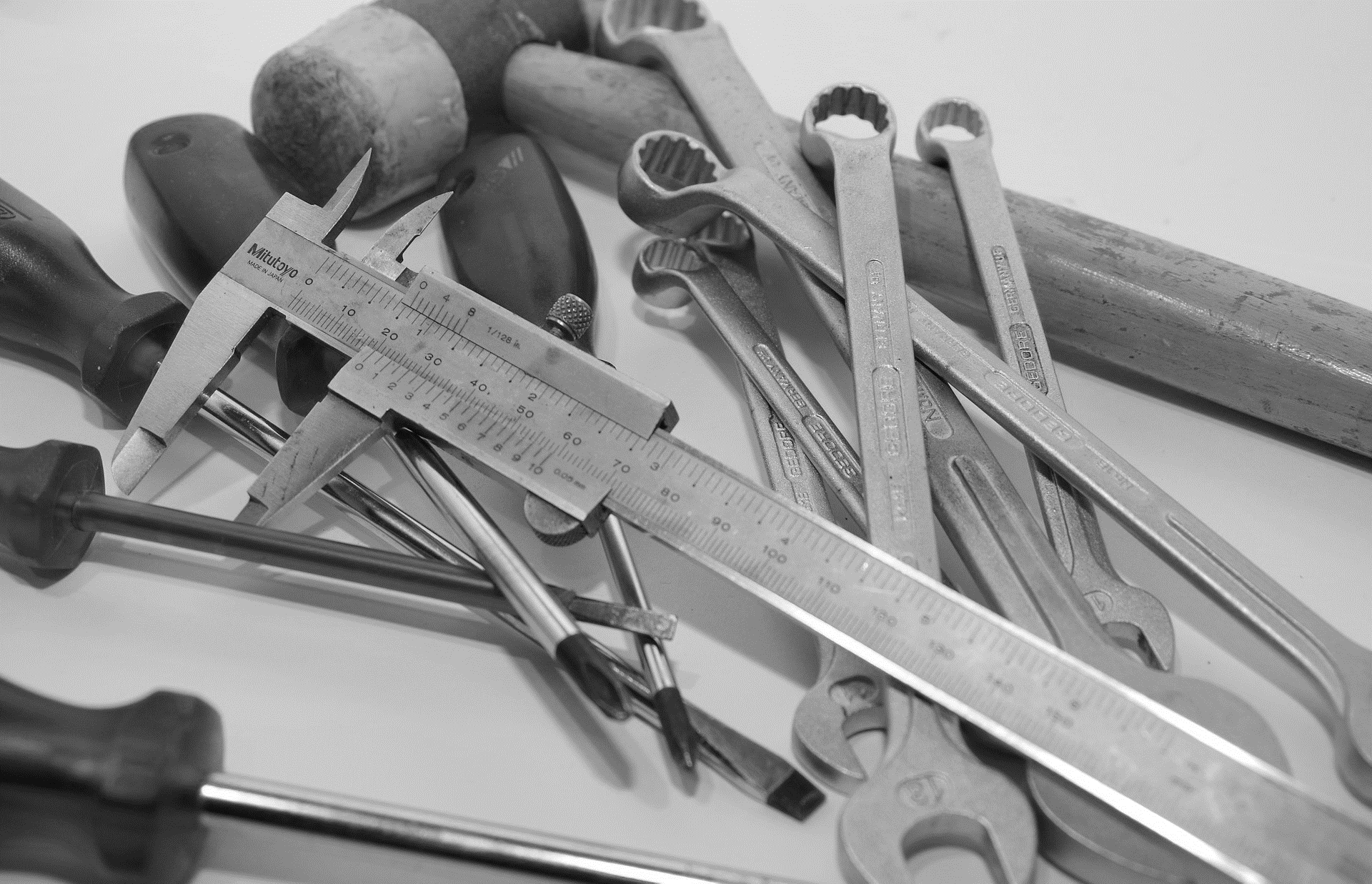 Don’t reinvent the wheel source great ideas
Sprint teams to solve problems
Secondments … both ways
Involve and equip managers
Share the load … 5 practical steps
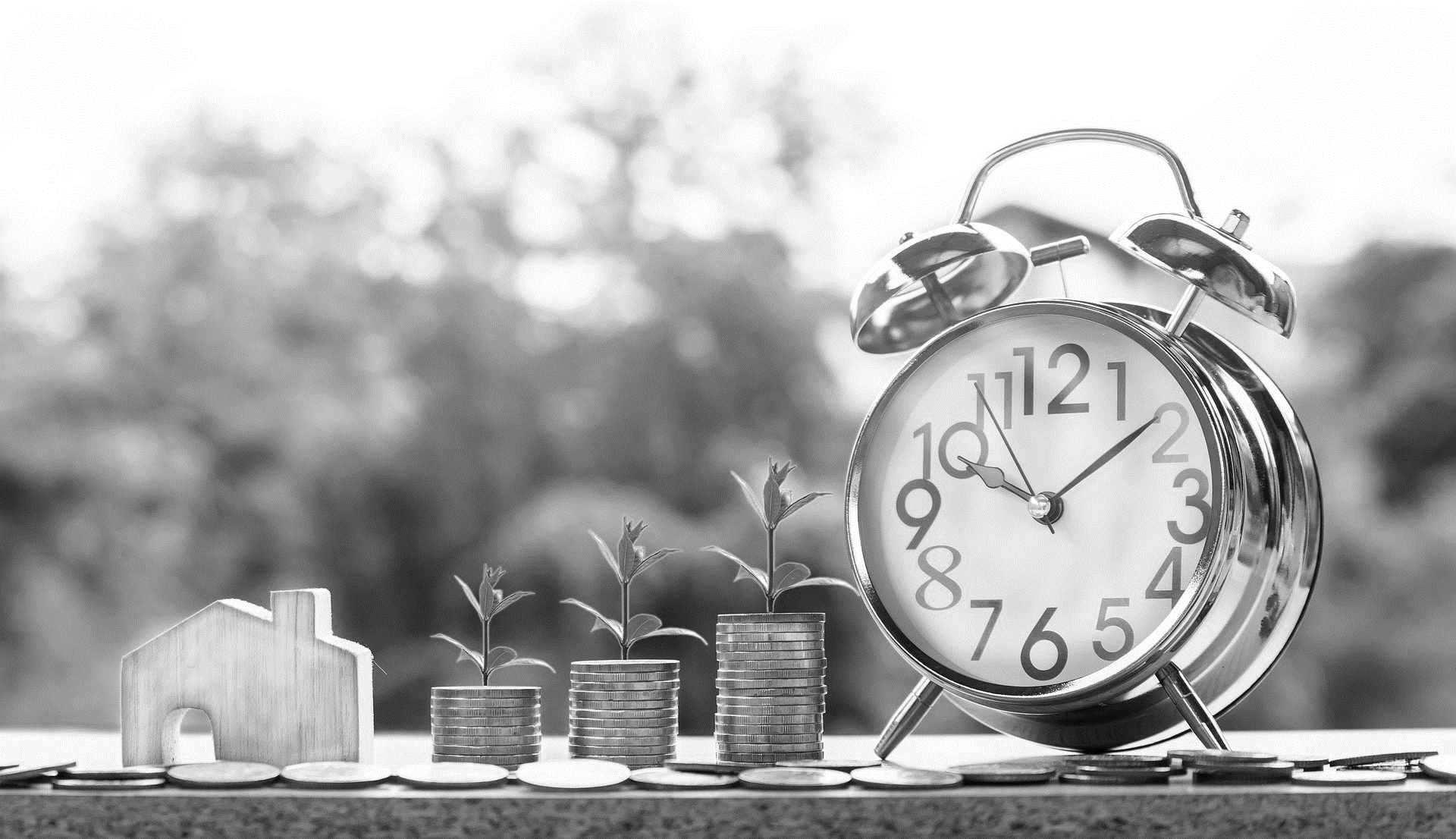 Don’t reinvent the wheel source solutions
Sprint teams to solve problems
Secondments … both ways
Involve and equip managers
Build a business case for more resource
Working smarter not harder on the skills agenda
Prepare yourself
L&D teams whose value is recognized by leaders 
Invest in themselves
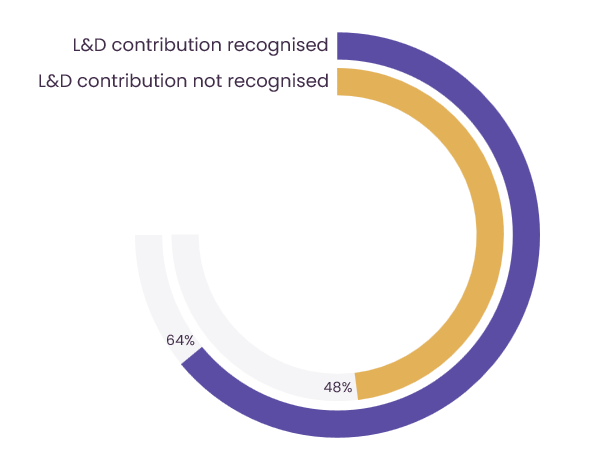 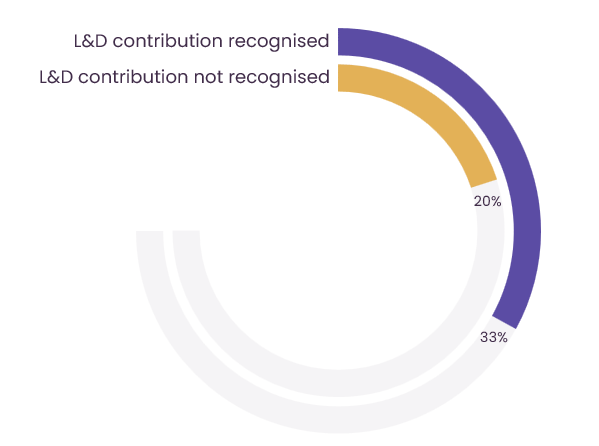 Has a commitment  to evolving its practice
Has permission to experiment
How have learning practitioners been updating skills?
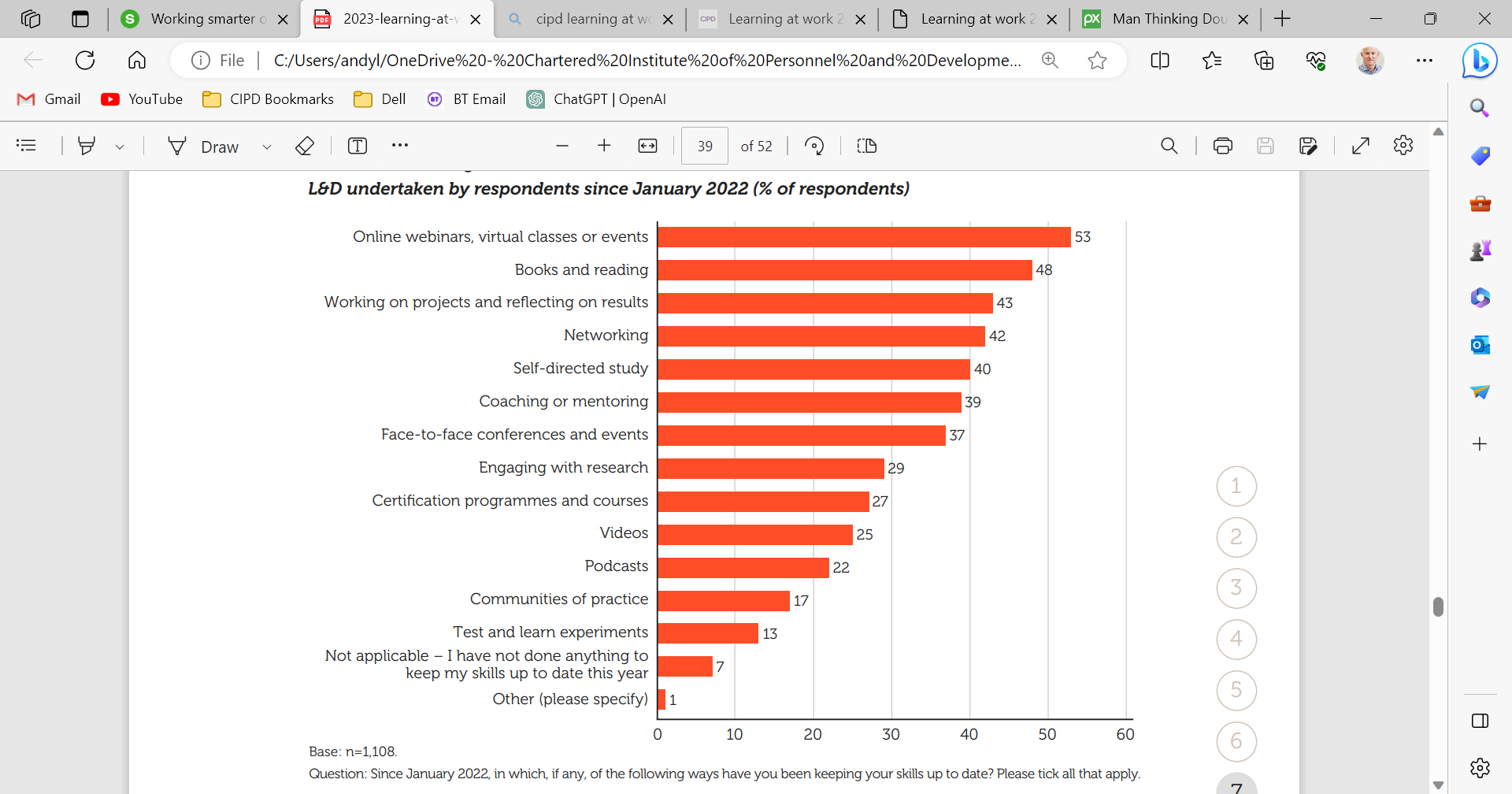 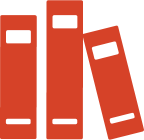 Education
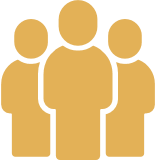 Exposure
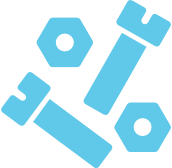 Experience
Slido word cloudHow do you develop yourself?
www.slido.com#CIPDskills
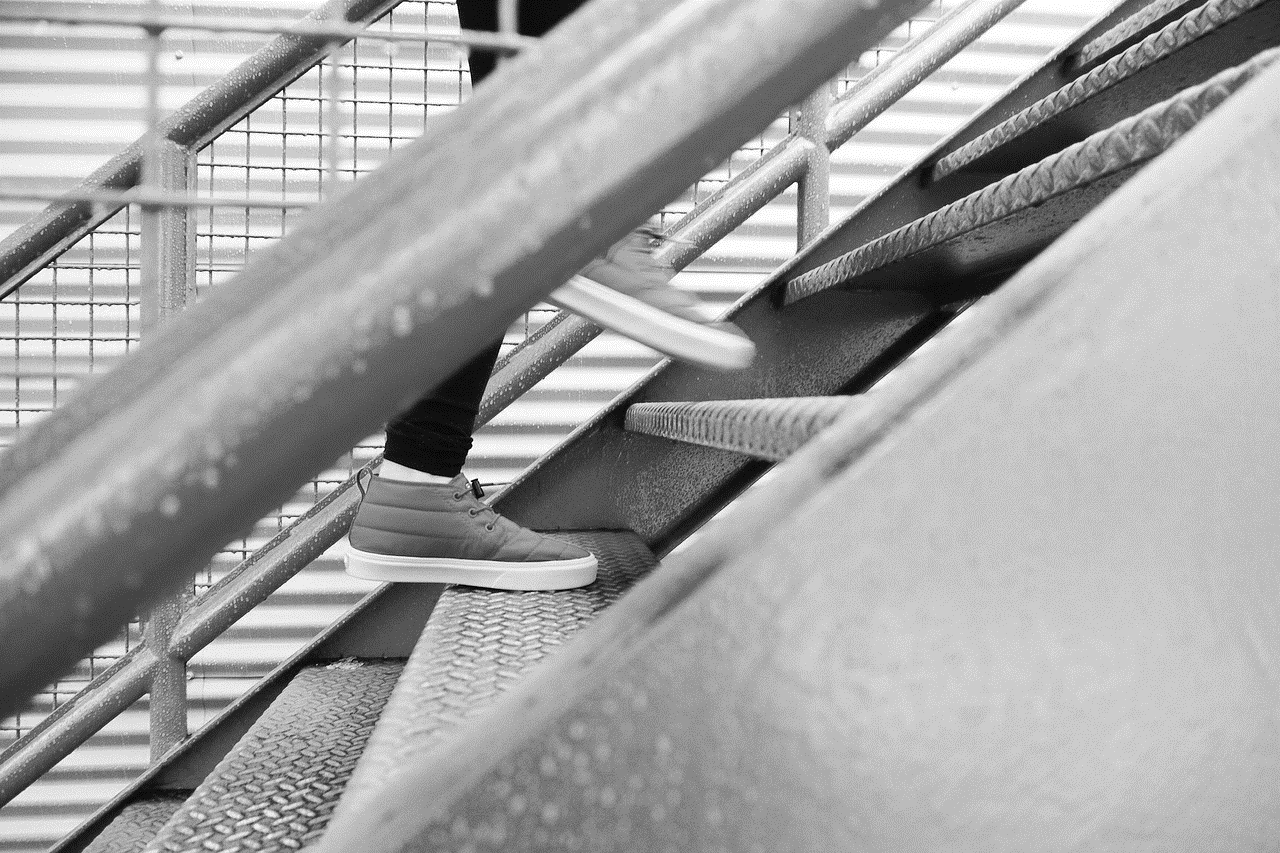 What key thing do you do to develop and prepare yourself?
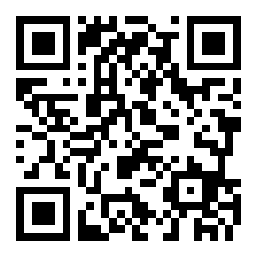 Now what?
Working smarter on the skills agenda
[Speaker Notes: Turning insight into action]
88%
21%
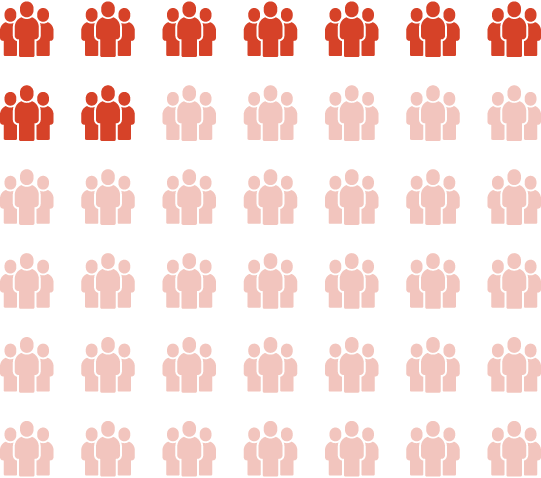 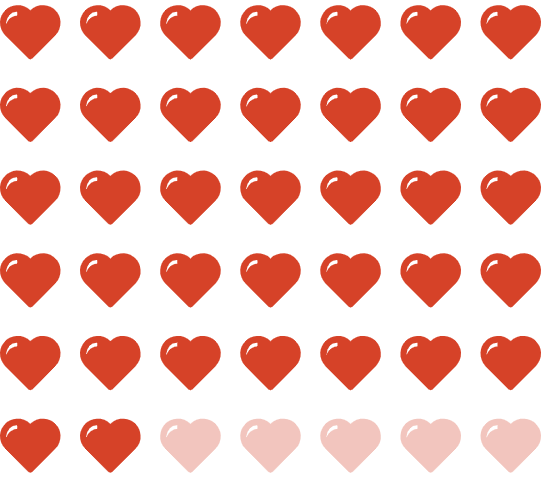 Time for smart action
of Learning practitioners strongly agree that they cultivate their own attitude of continual improvement
of Learning practitioners agree that L&D offers a meaningful career
Focus on the right thing
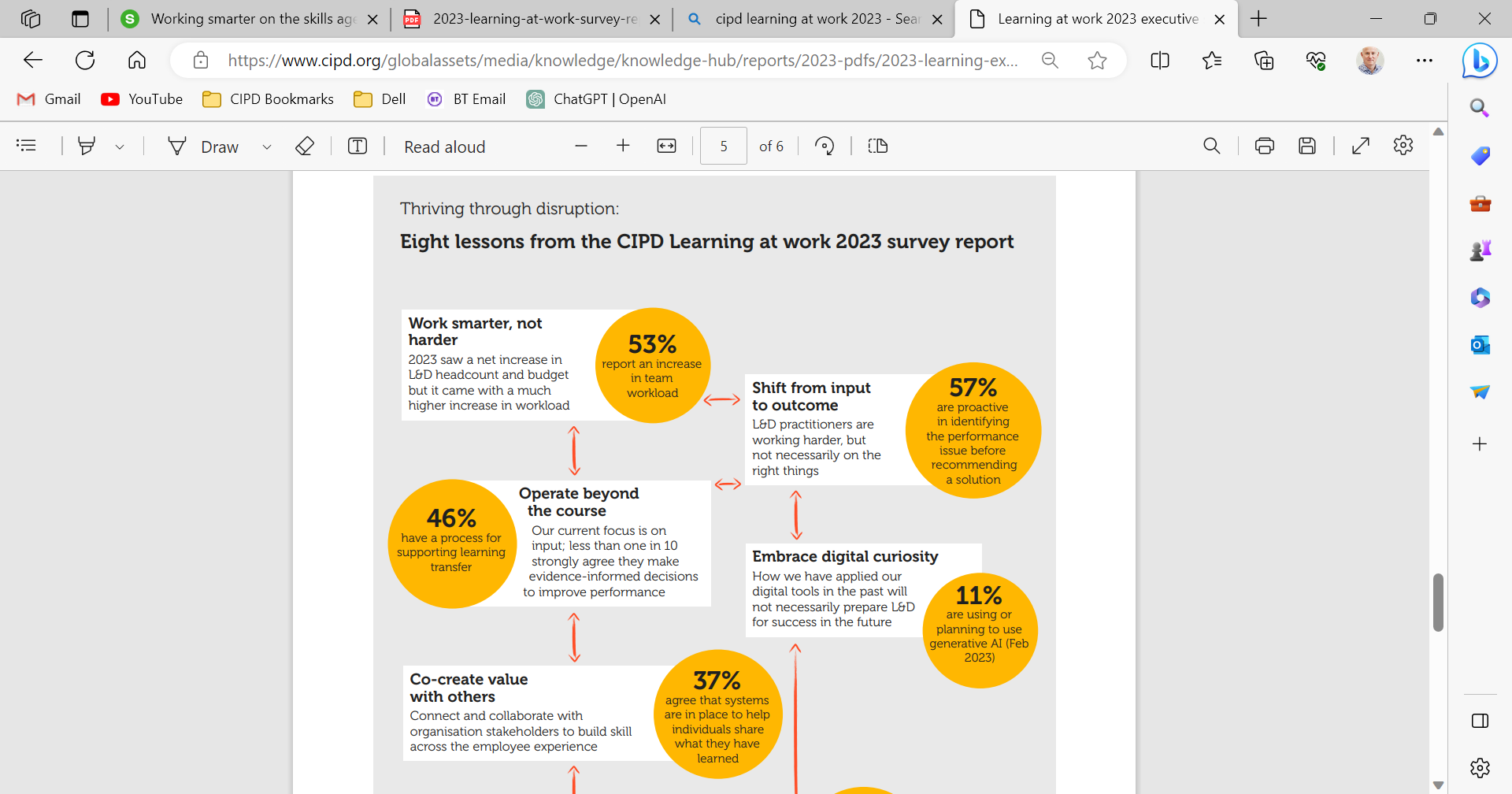 8 lessons from 
the CIPDLearning at Work 2023 Survey Report
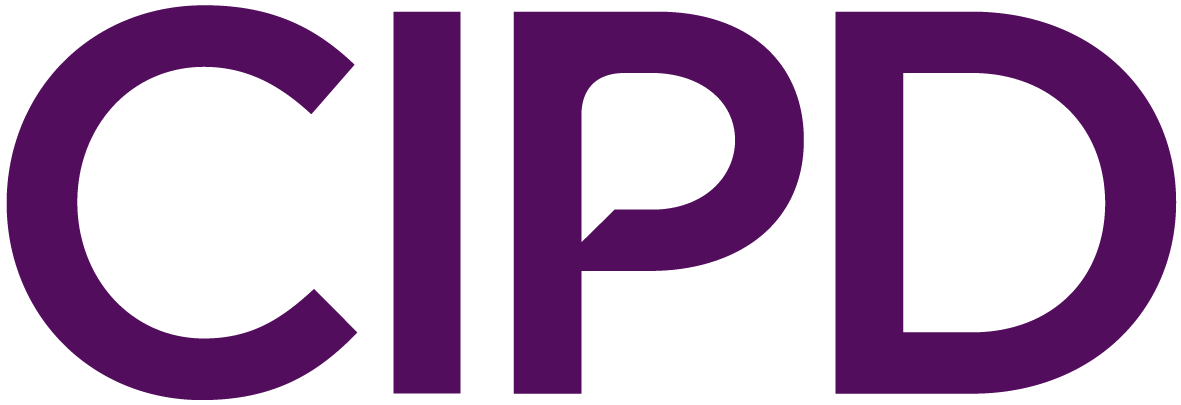 Do the right thing
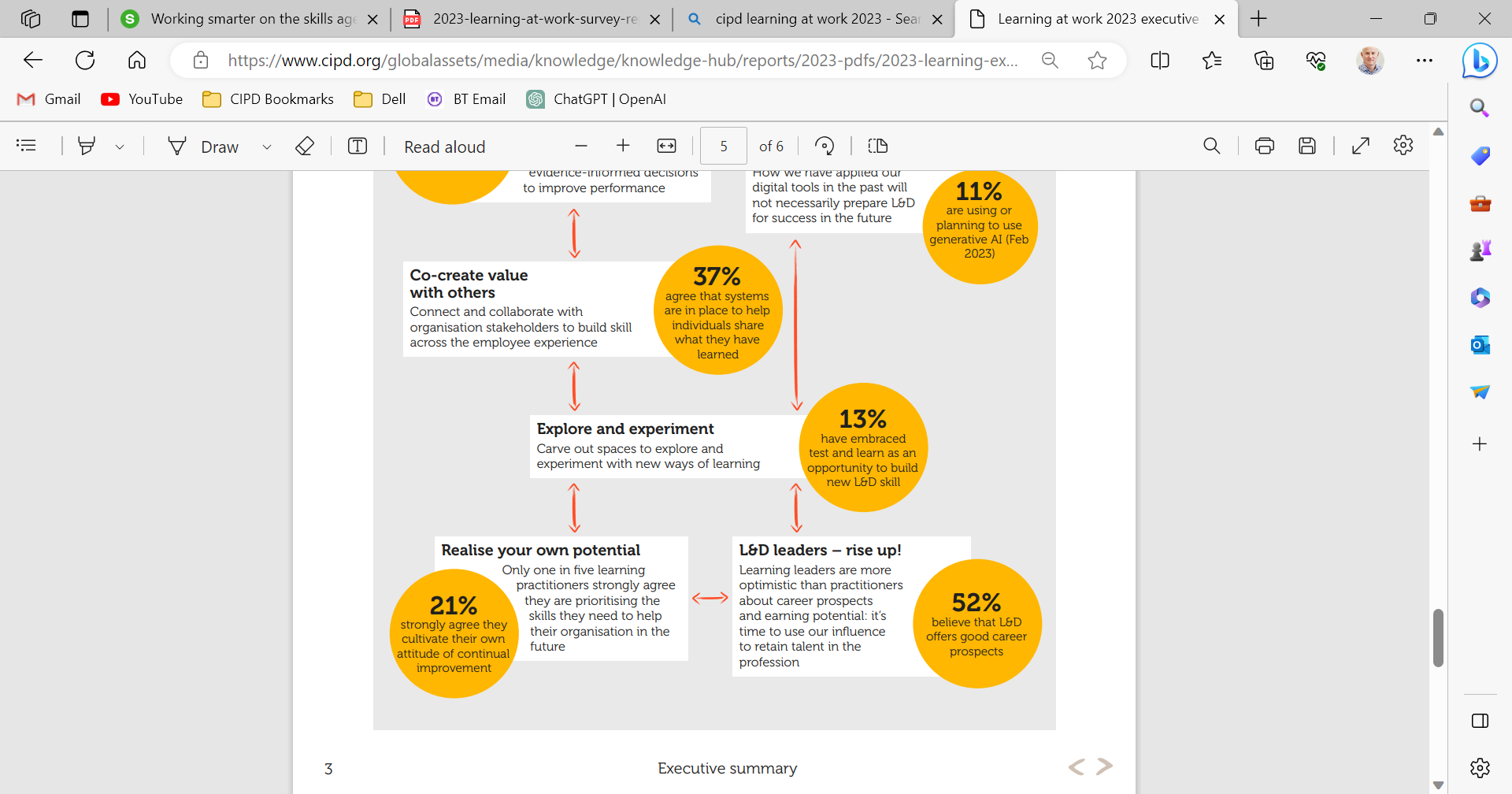 Share the load
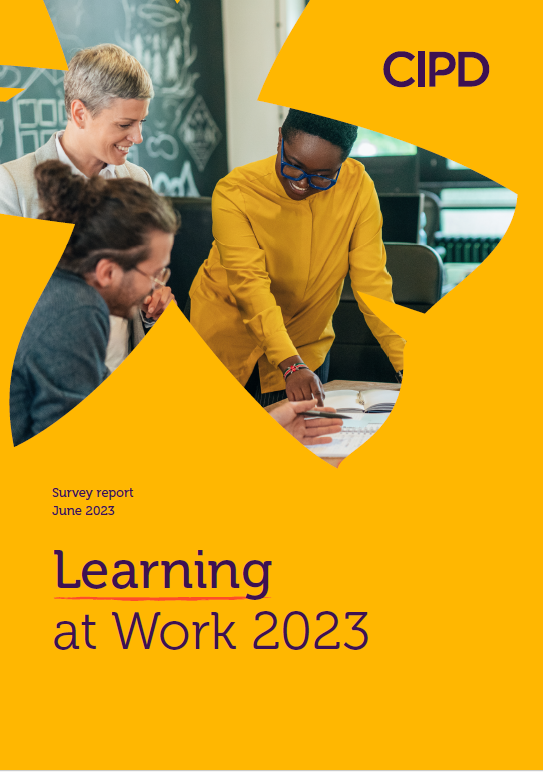 Prepare yourself
Focus on the right thing
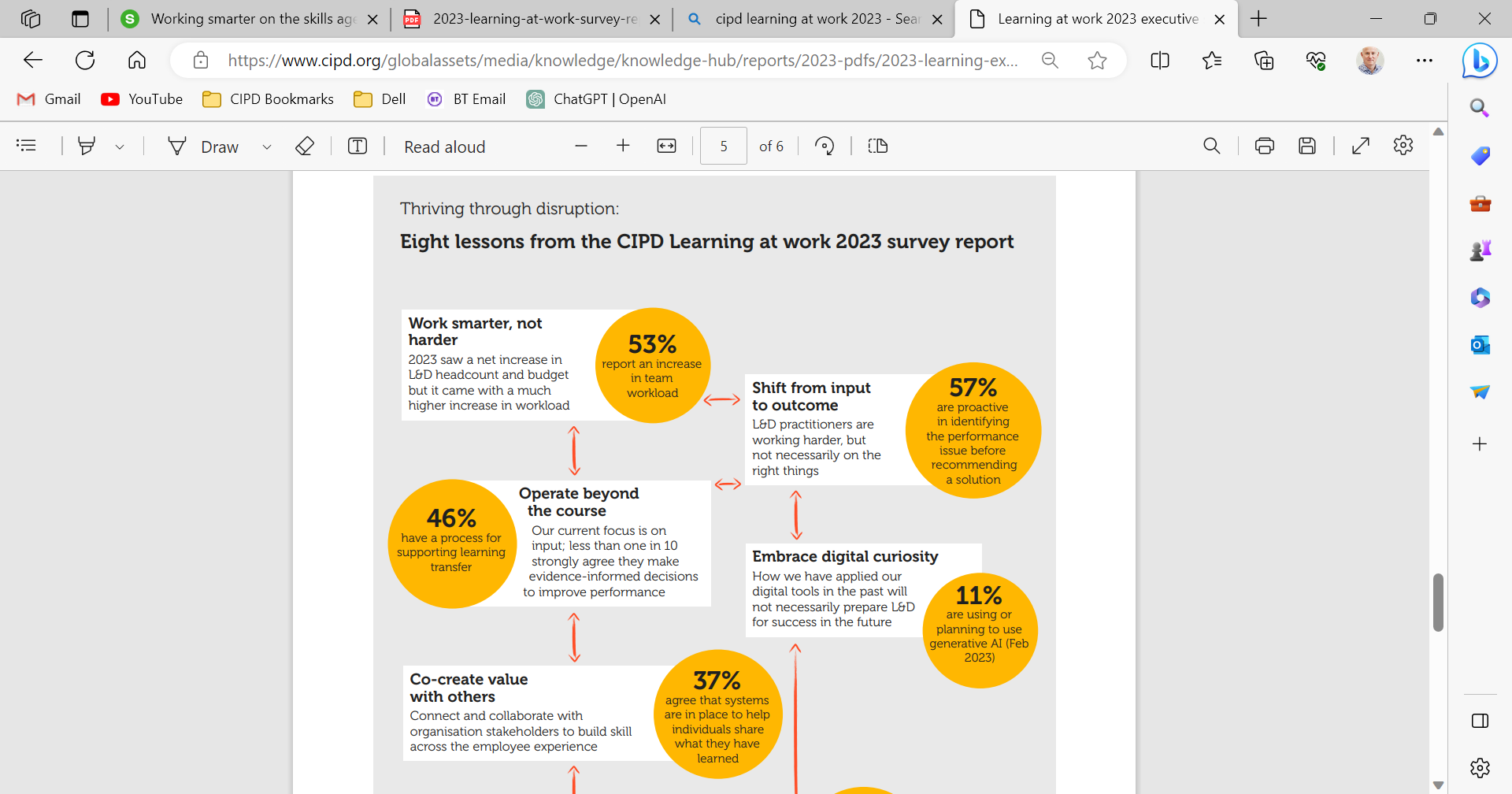 8 lessons from 
the CIPDLearning at Work 2023 Survey Report
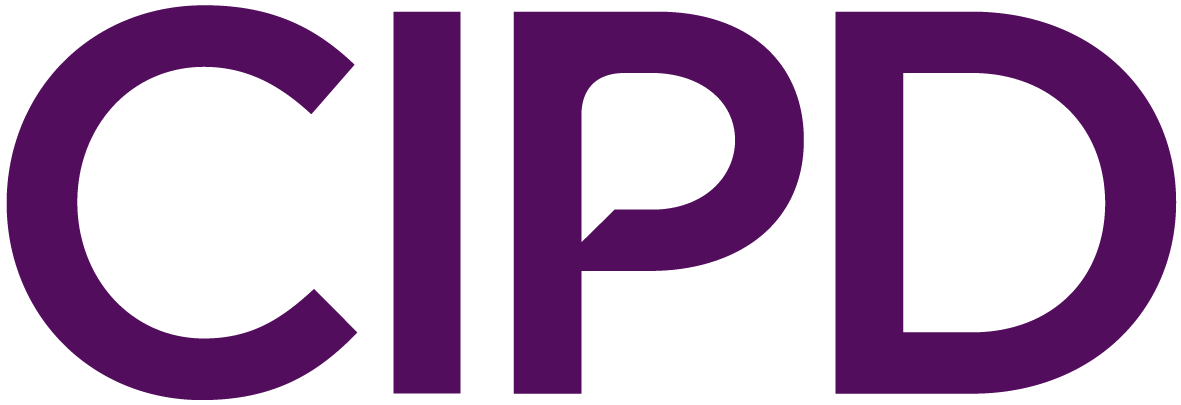 Do the right thing
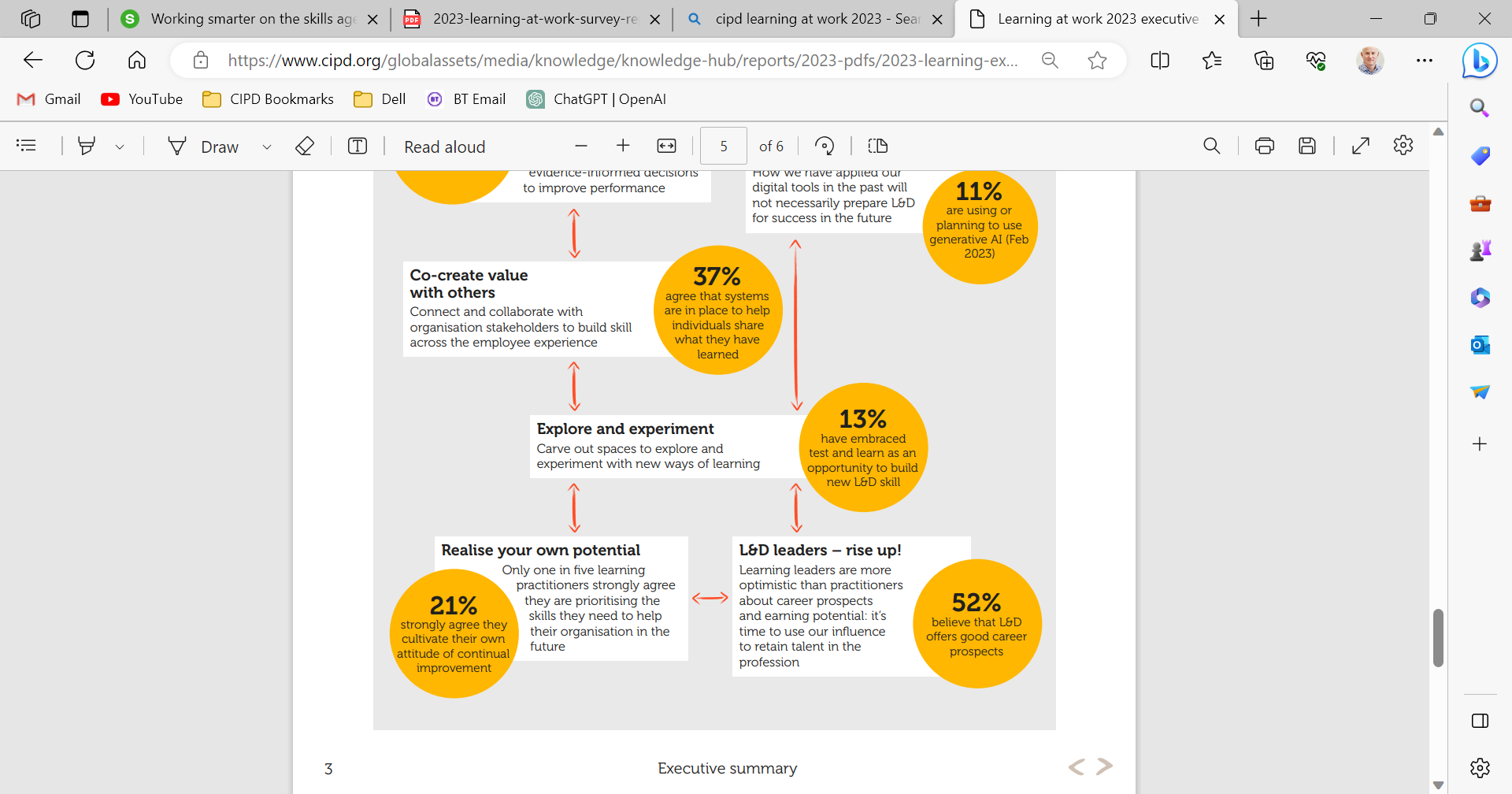 Share the load
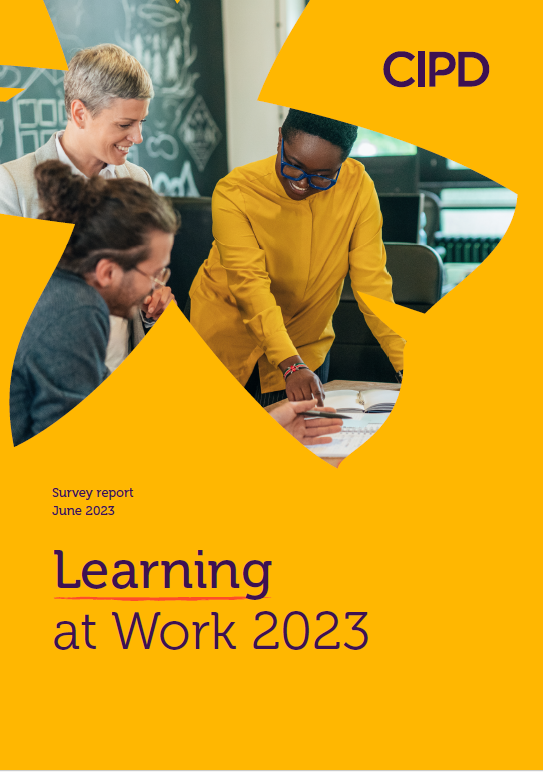 Prepare yourself
Focus on the right thing
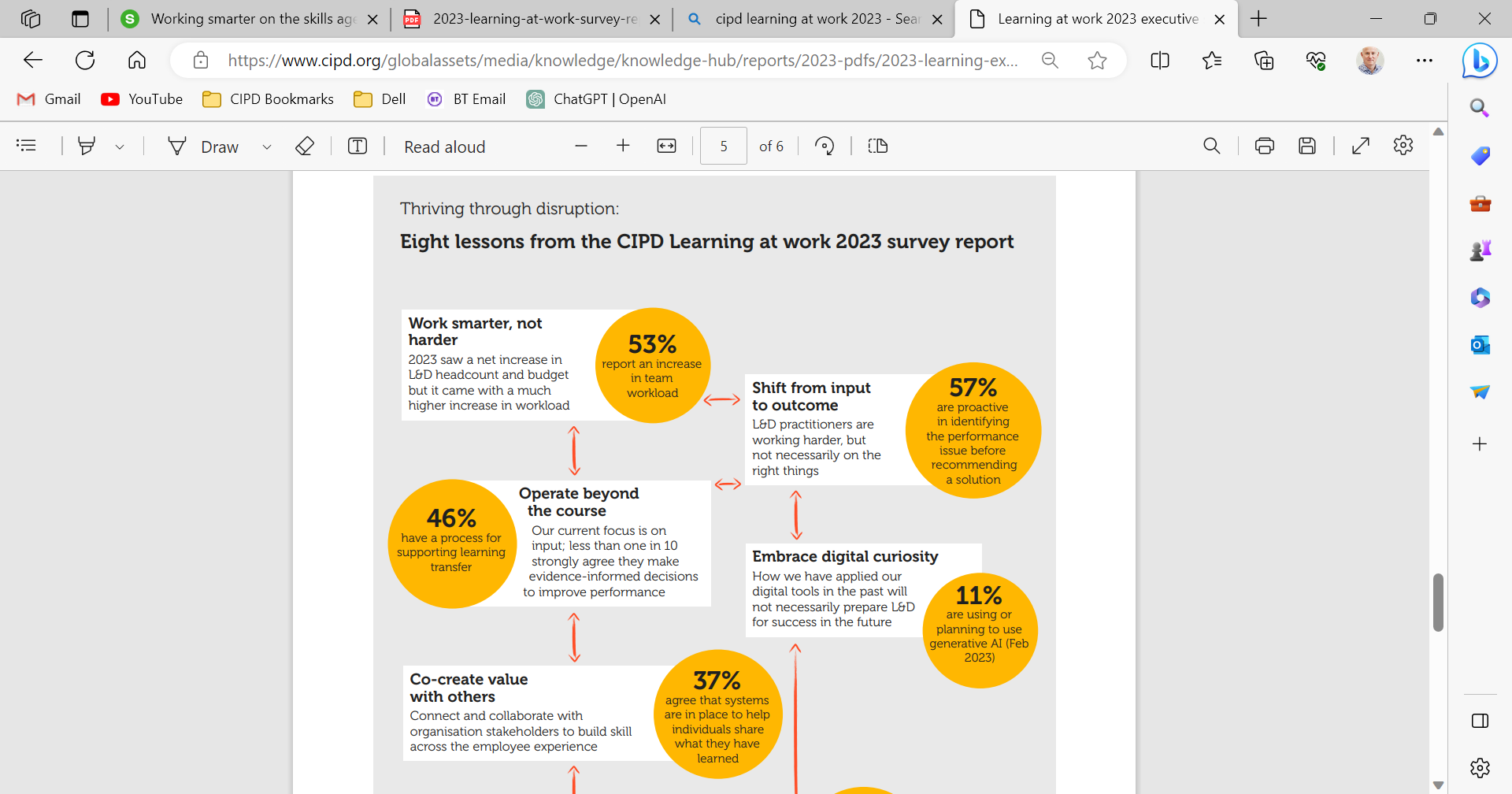 8 lessons from 
the CIPDLearning at Work 2023 Survey Report
8 lessons from the CIPD Learning at Work 2023 Survey Report
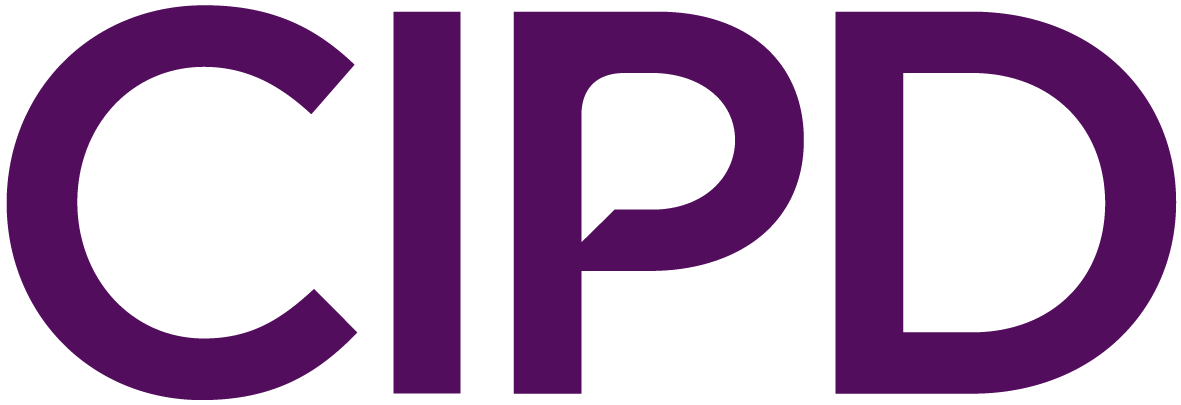 Do the right thing
Share the load
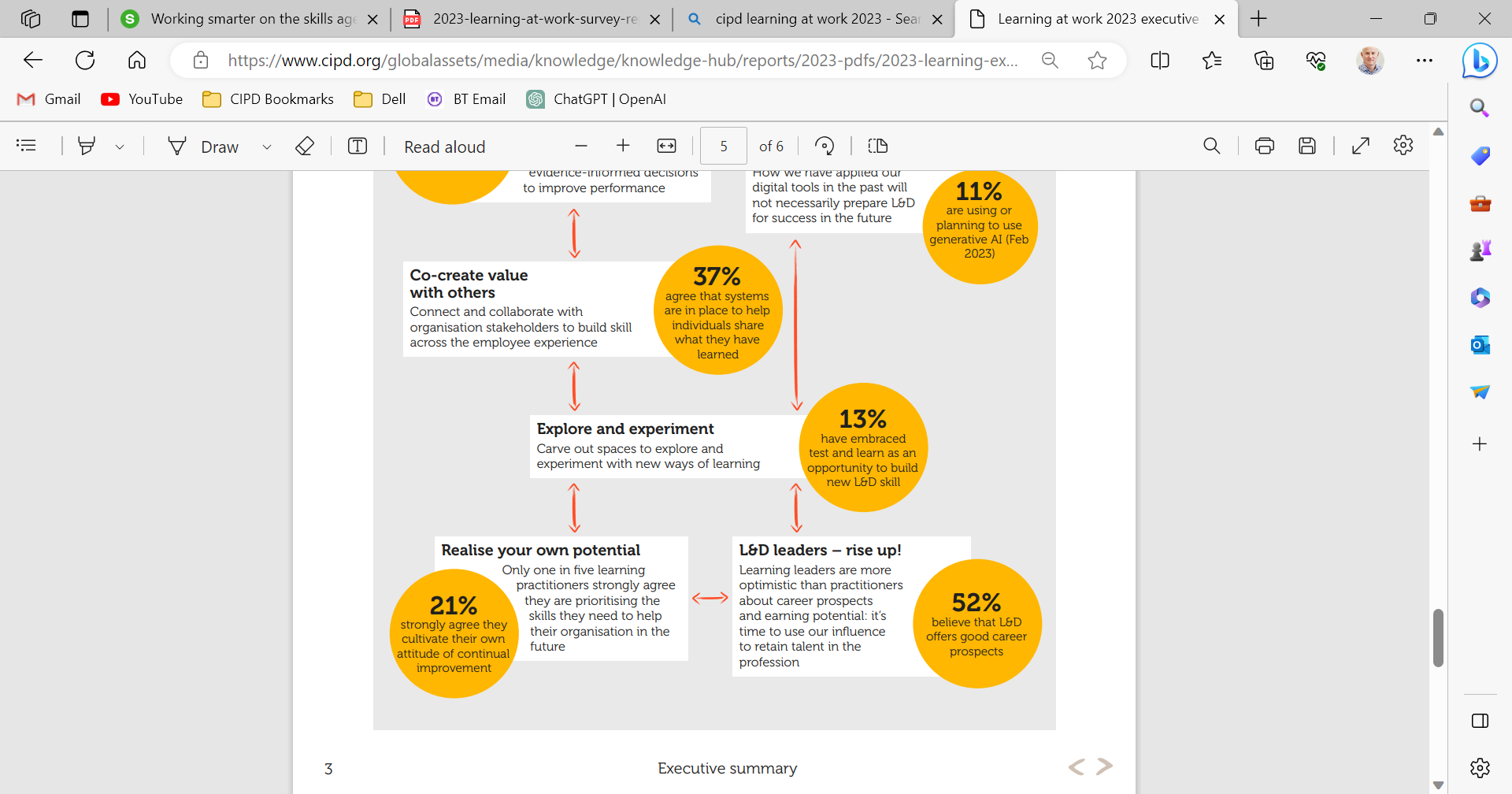 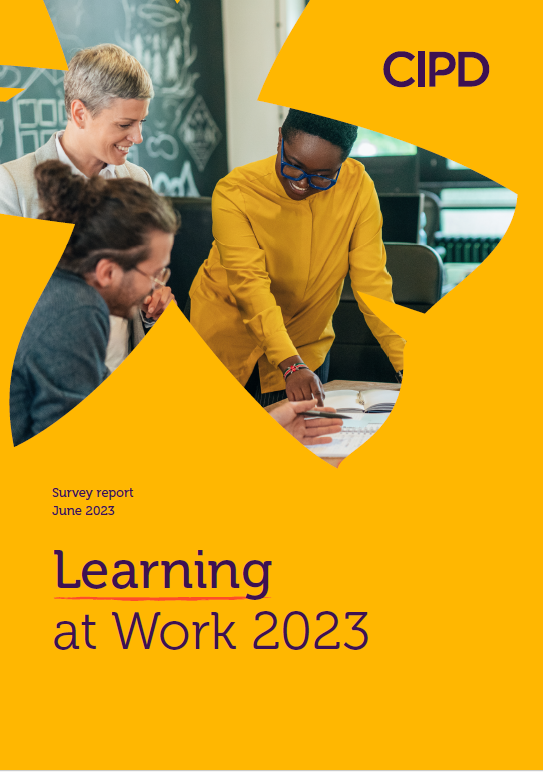 Prepare yourself
Focus on the right thing
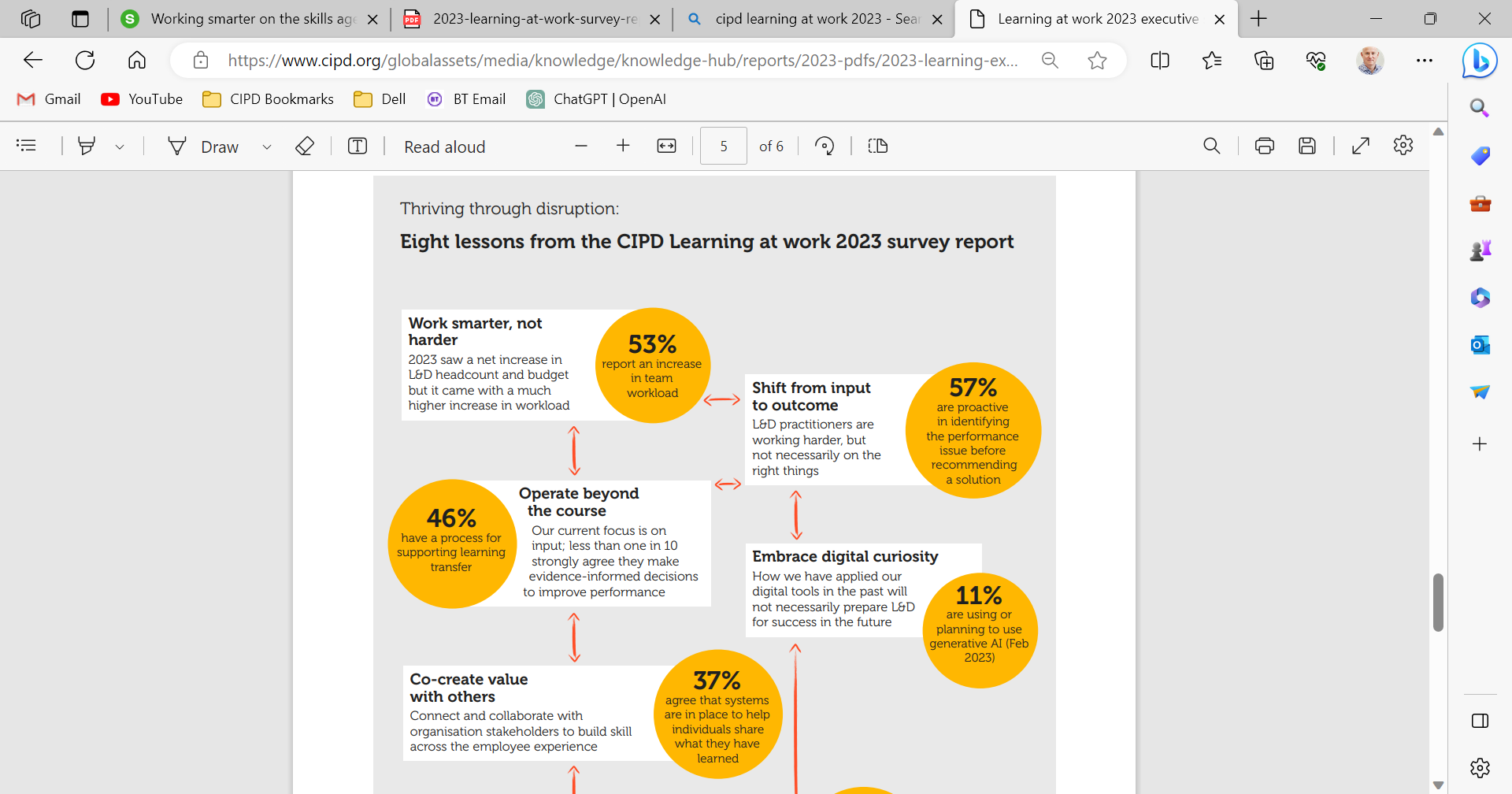 8 lessons from 
the CIPDLearning at Work 2023 Survey Report
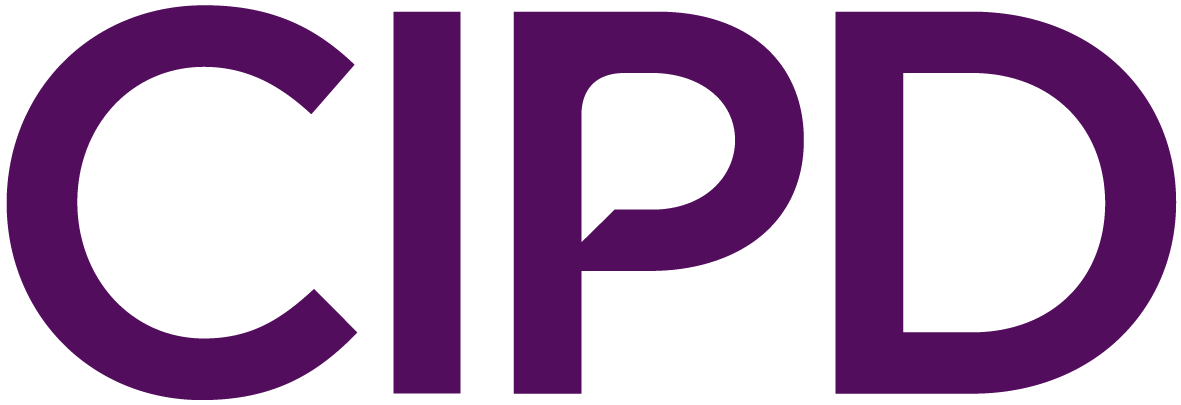 Do the right thing
Share the load
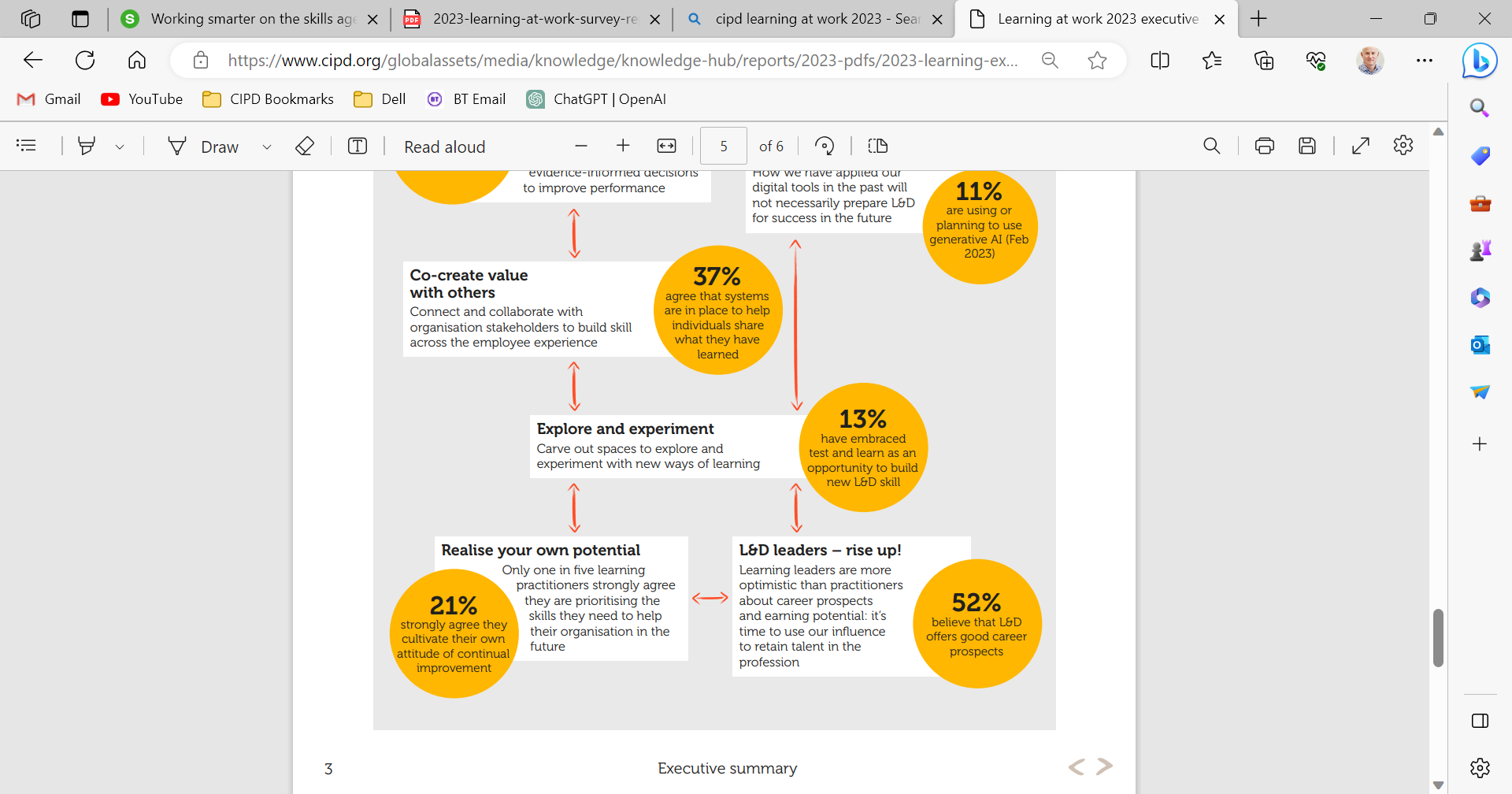 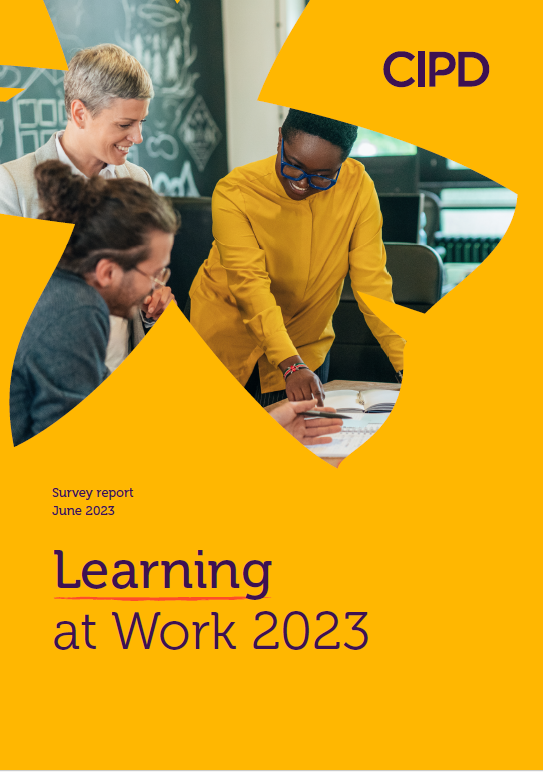 Prepare yourself
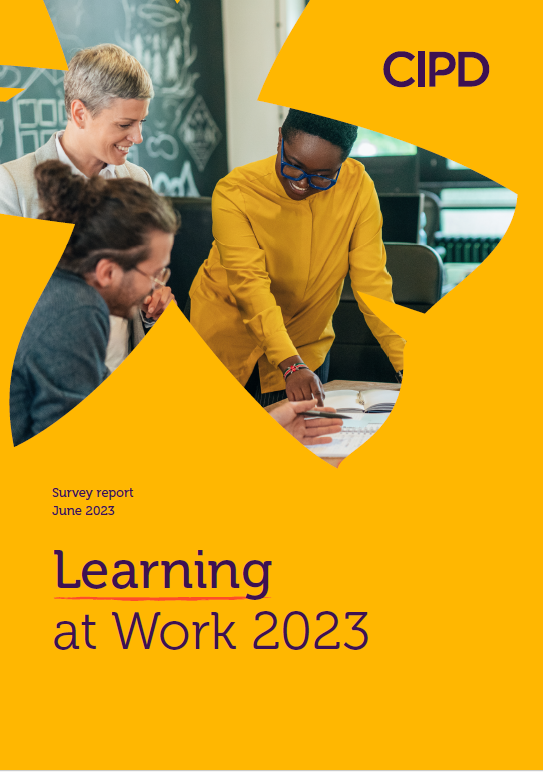 Thanks for joining us …Click the link in the chat box to download the report
[Speaker Notes: Learning at work 2023 | CIPD]